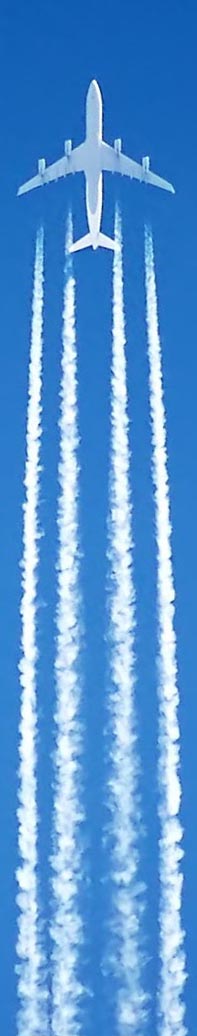 On the Use of Routine Airborne Observations for Evaluating IASI Profile Retrievals
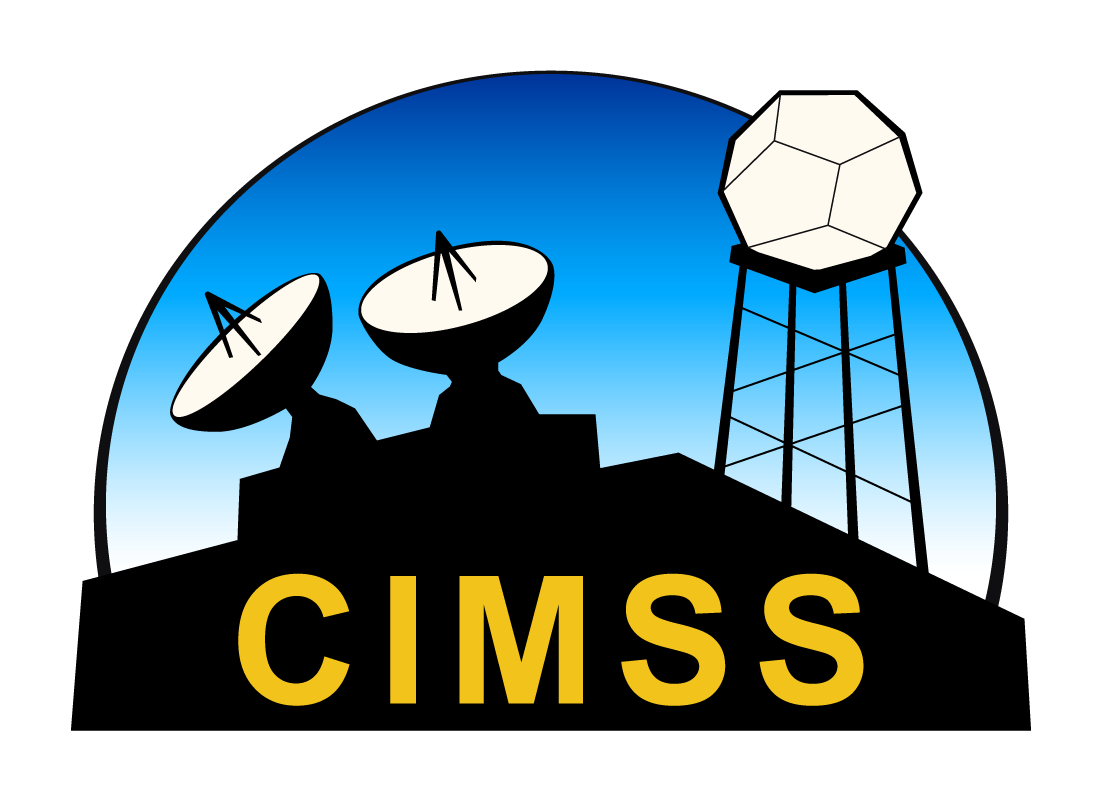 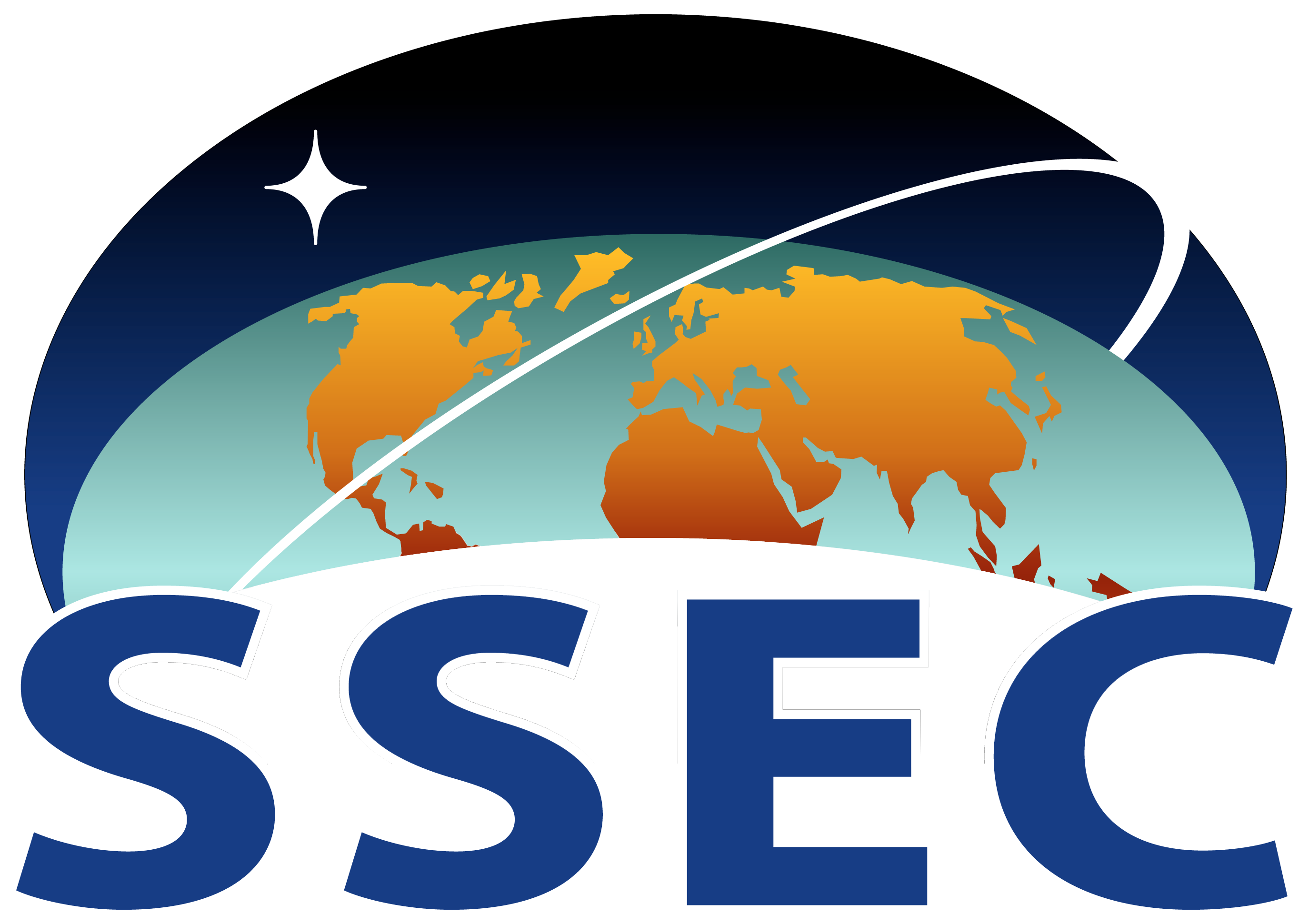 Timothy J. Wagner1, Thomas August2, 
Ralph A. Petersen1

1. Cooperative Institute for Meteorological Satellite Studies
Space Science and Engineering Center
University of Wisconsin – Madison

2.  EUMETSAT, Darmstadt, Germany
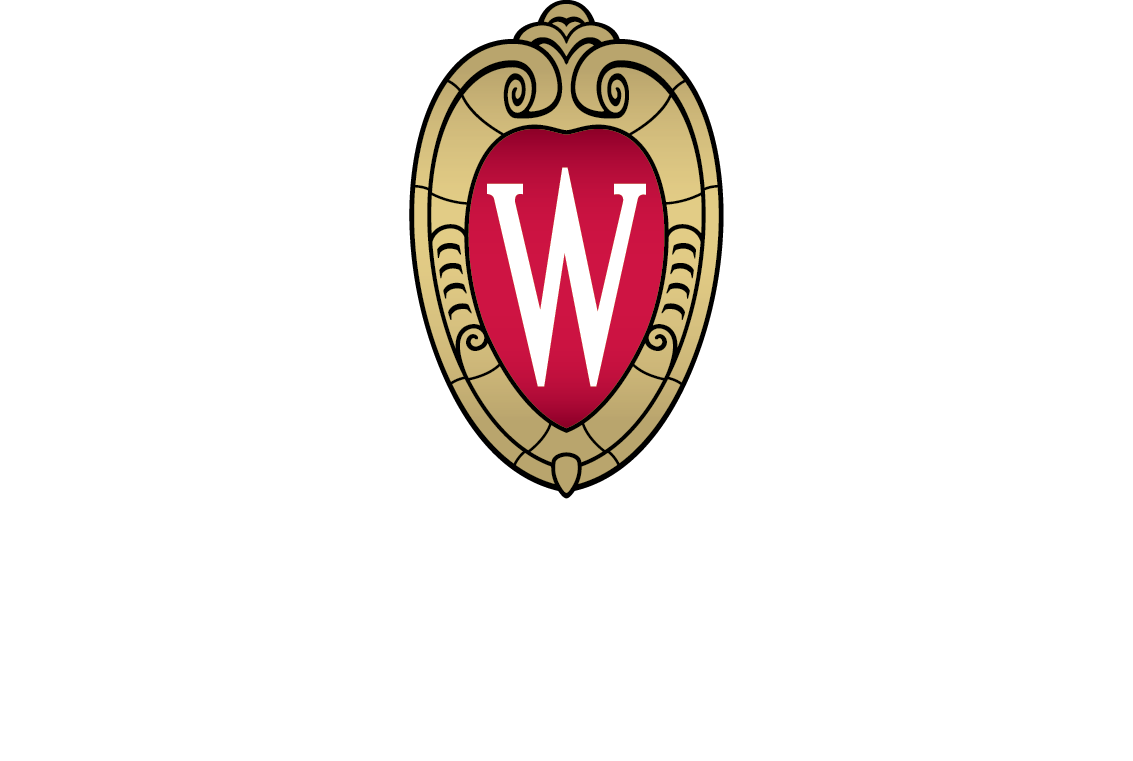 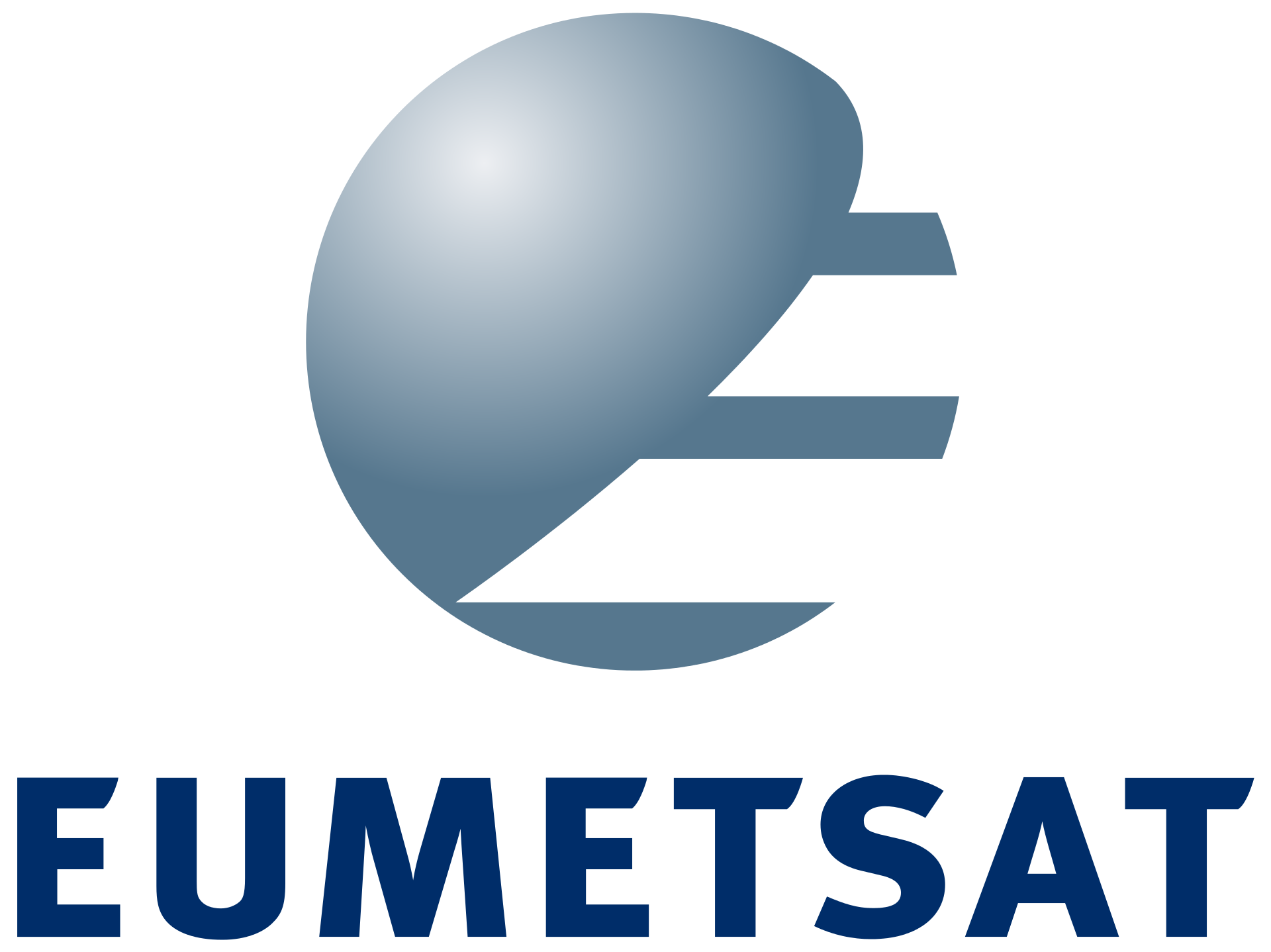 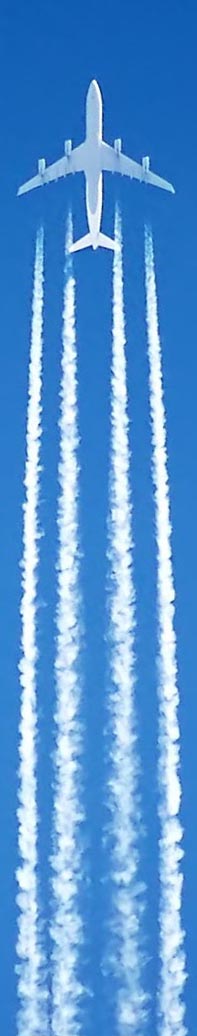 Aircraft Need in situ Data!
Pressure: Altitude of the aircraft
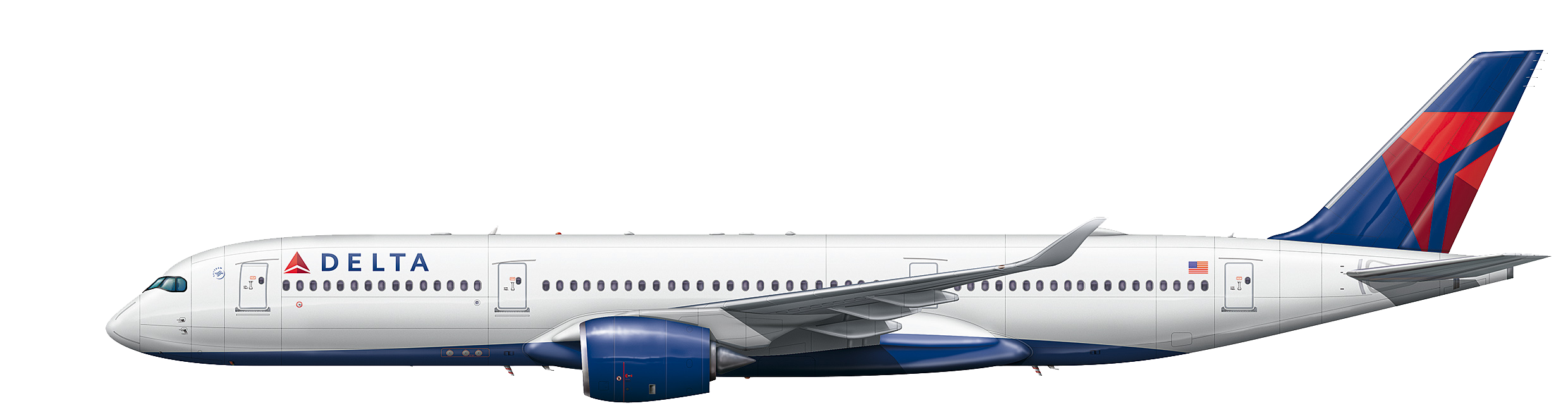 Temperature: affects engine performance, fuel consumption
Wind: affects speed, efficiency
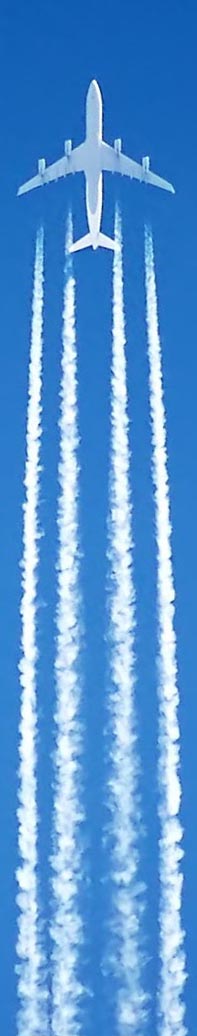 WMO AMDAR Program
Aircraft Meteorological Data Relay
WMO program to collect temperature and wind from commercial aircraft
Aircraft already measuring this data, it just needs to be collected
Participating airlines from every WMO region
~800.000 observations per day
~15 min latency from observation to worldwide distribution
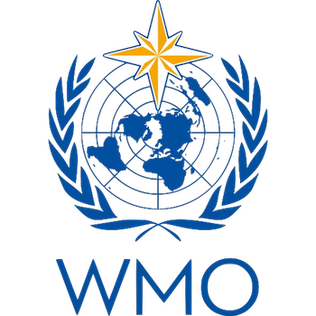 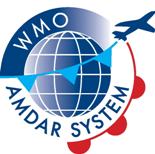 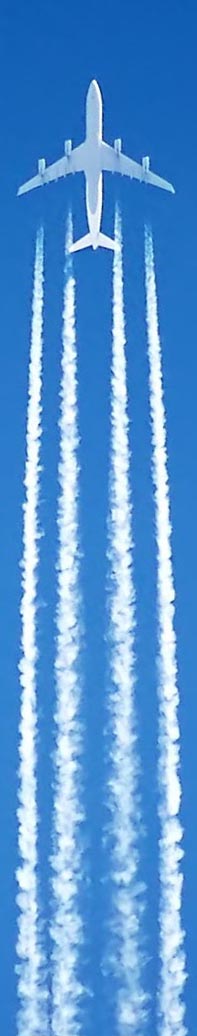 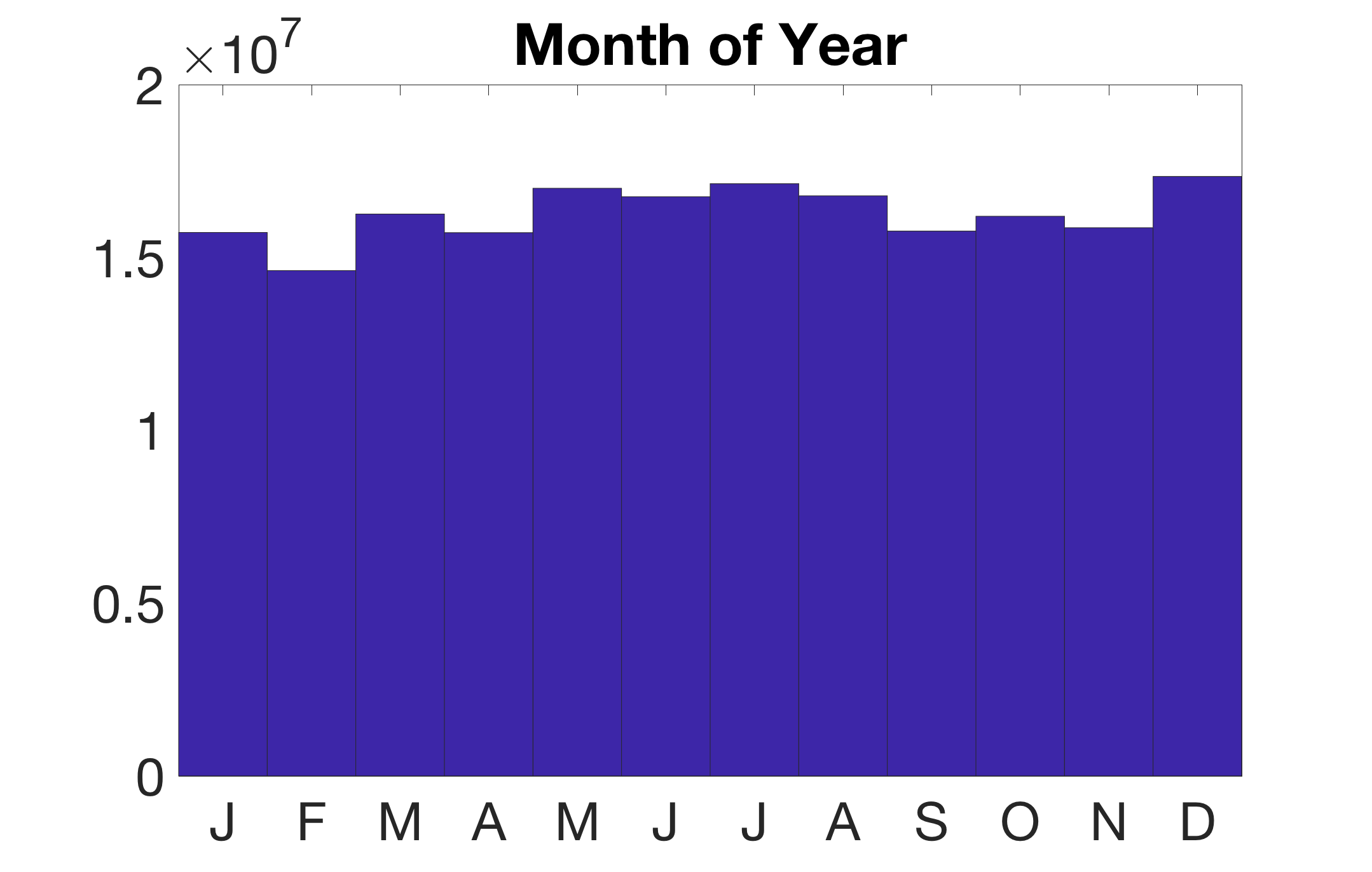 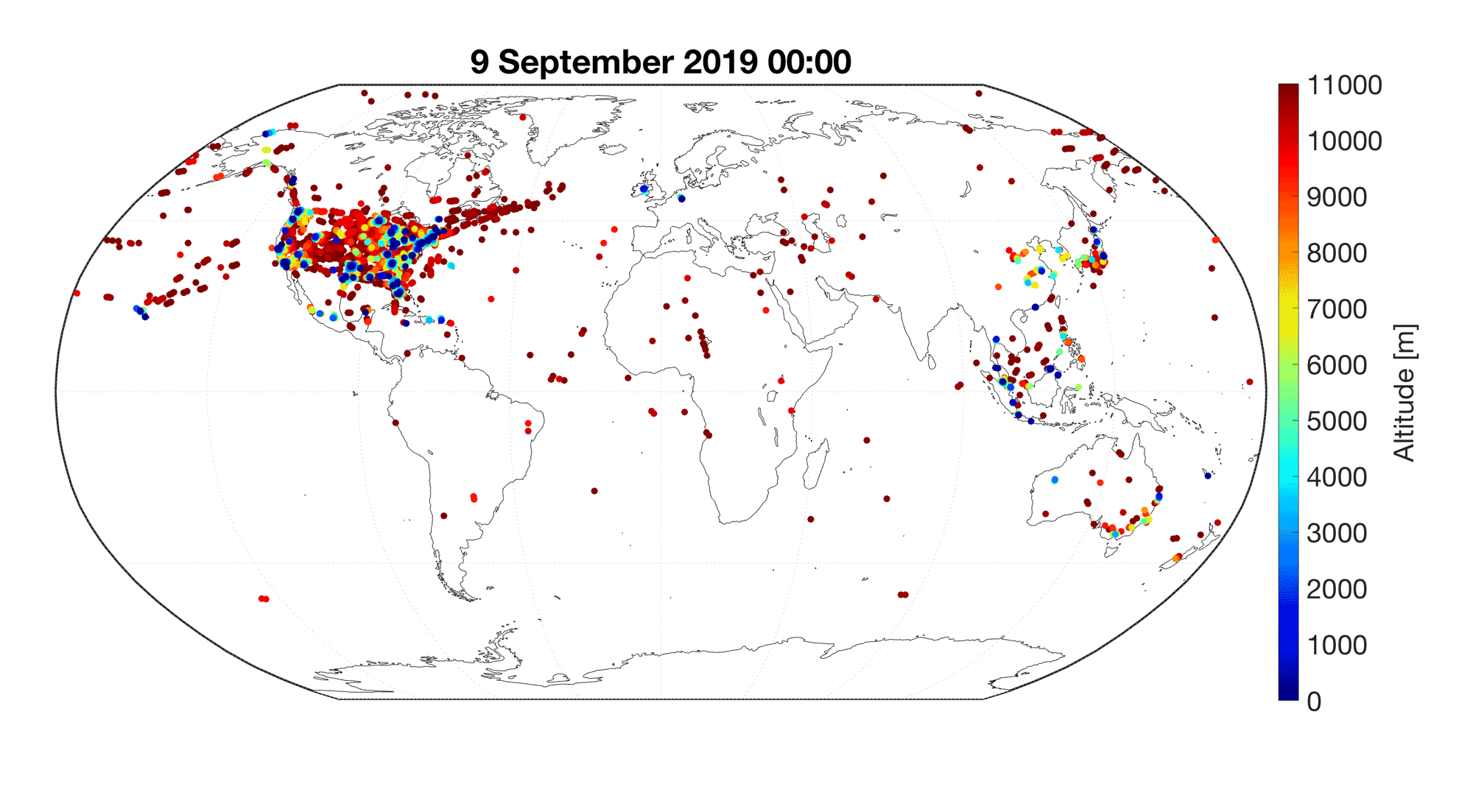 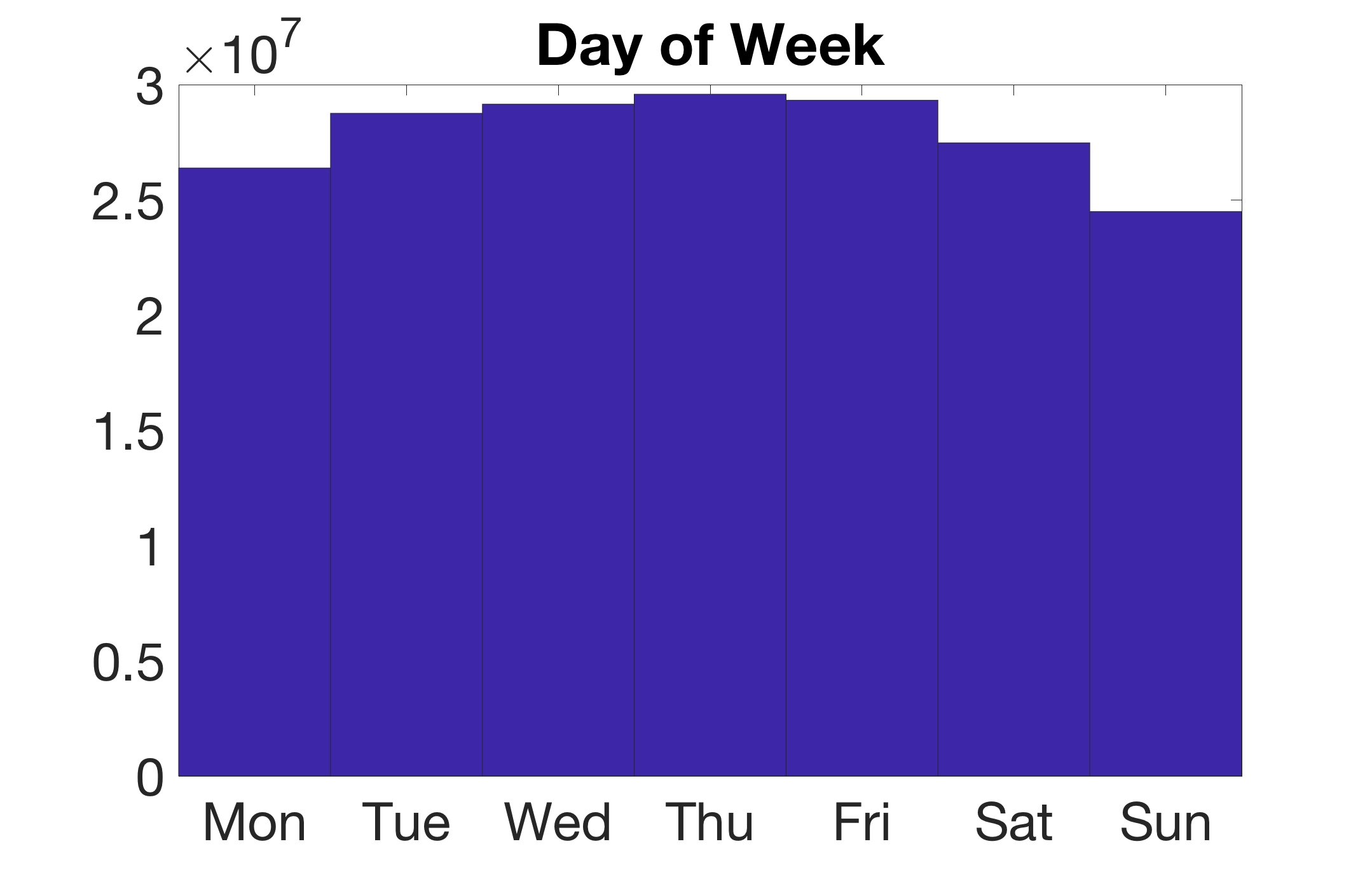 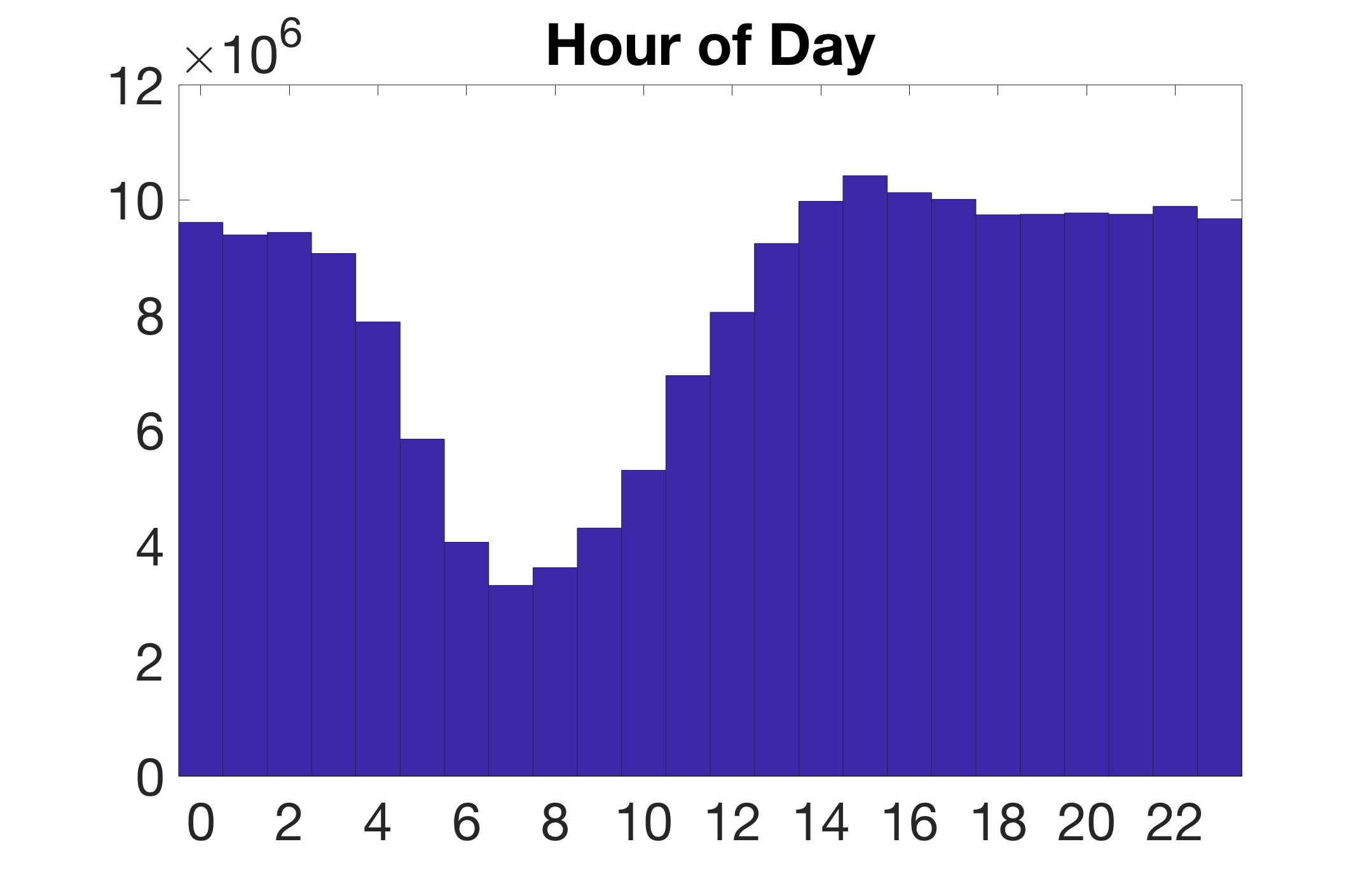 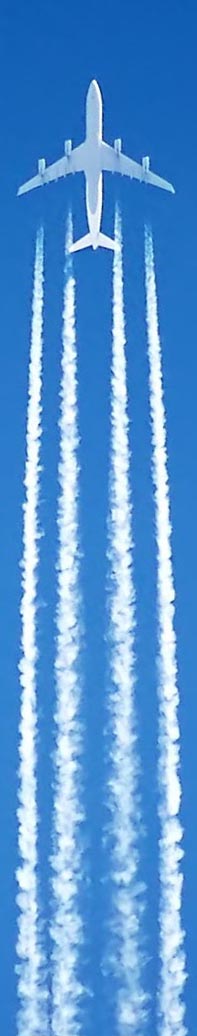 Water Vapor Sensing System - II
Laser diode directly detects water vapor molecules from absorptance

Reusable: engineered to higher standards than sondes

Approx. 120 planes in
US (UPS, Southwest)
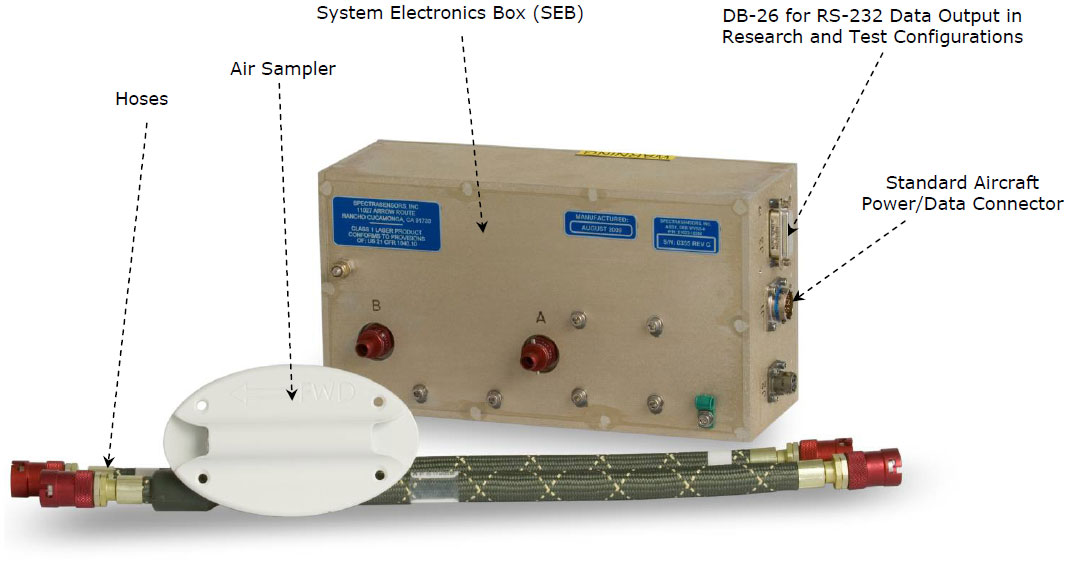 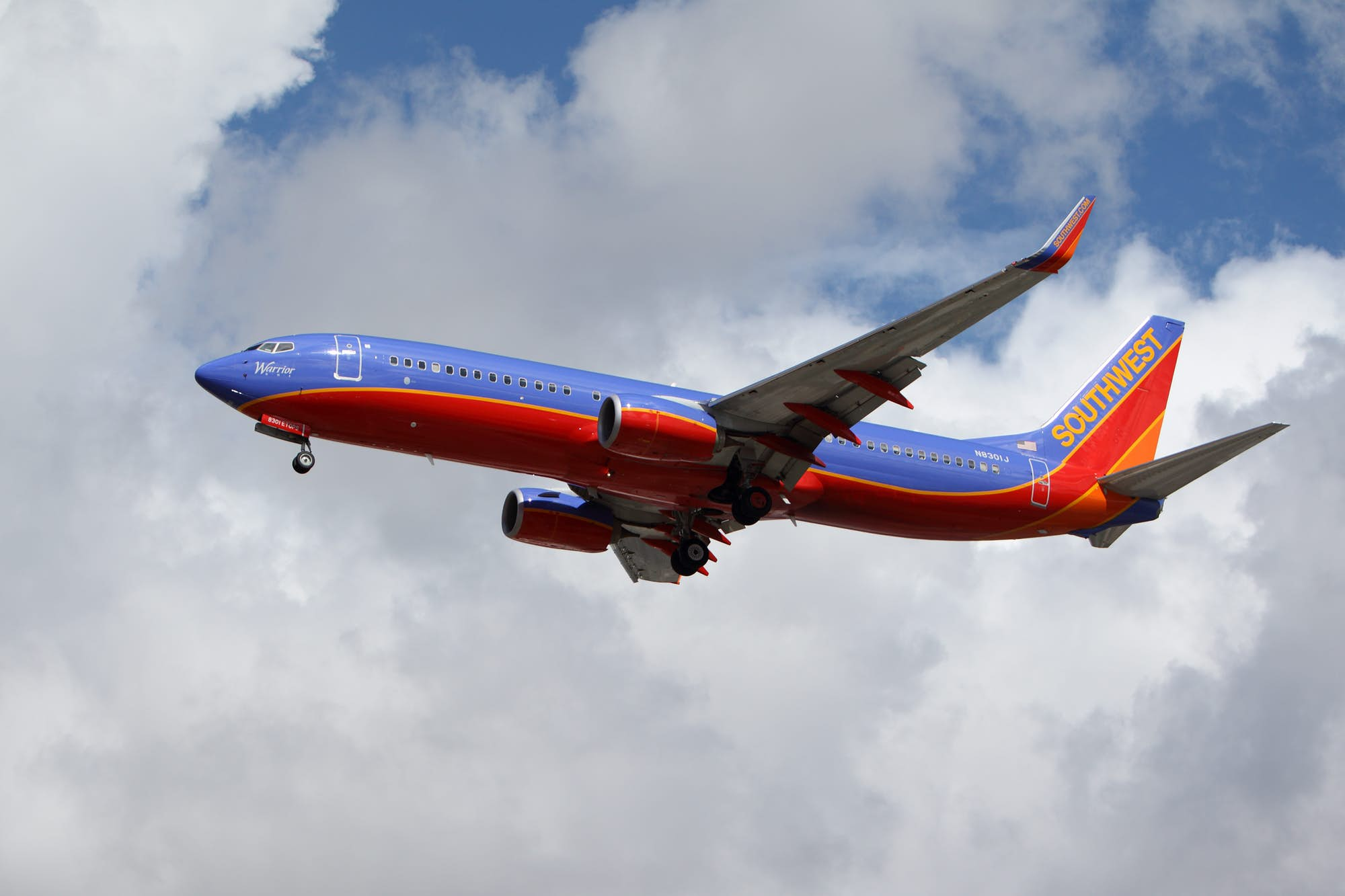 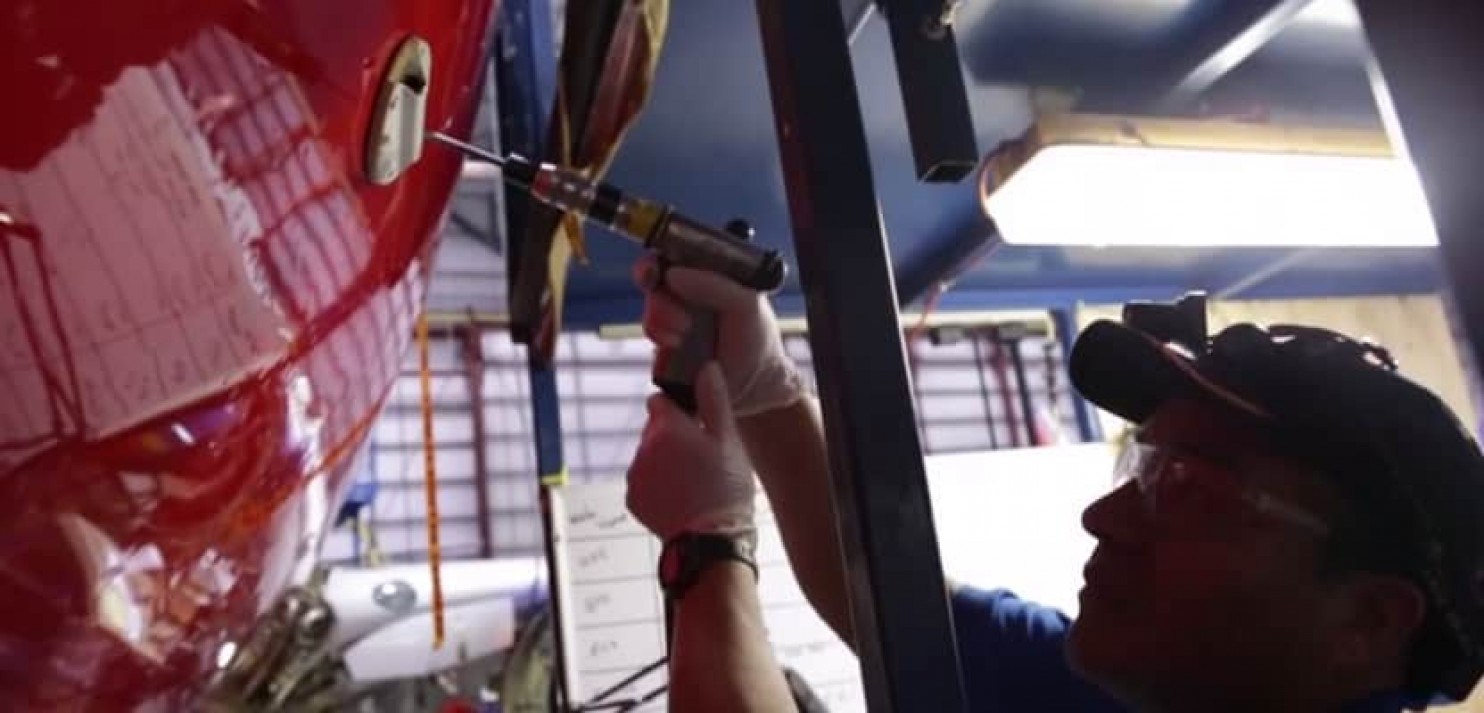 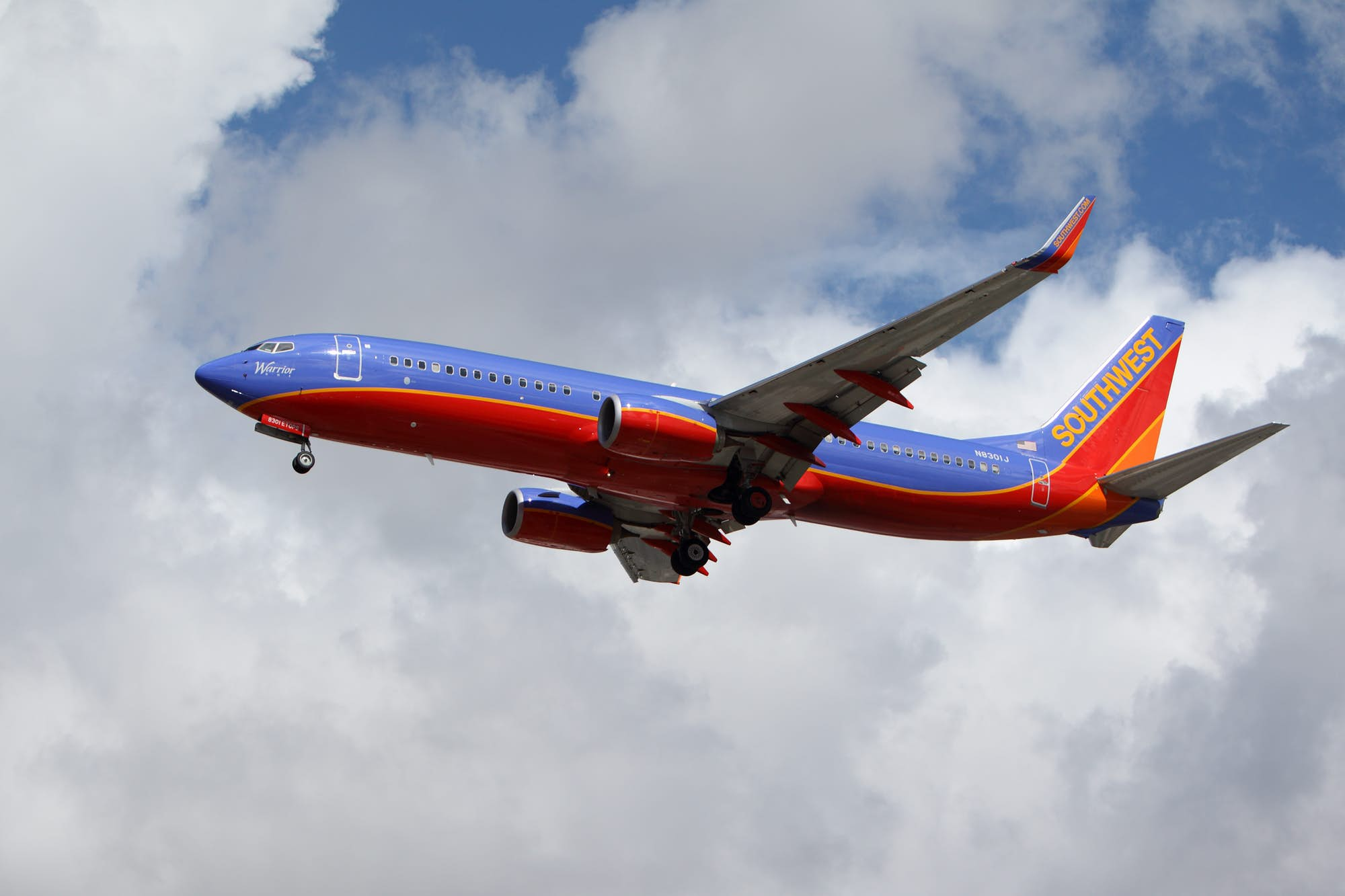 Comparing Validation Locations
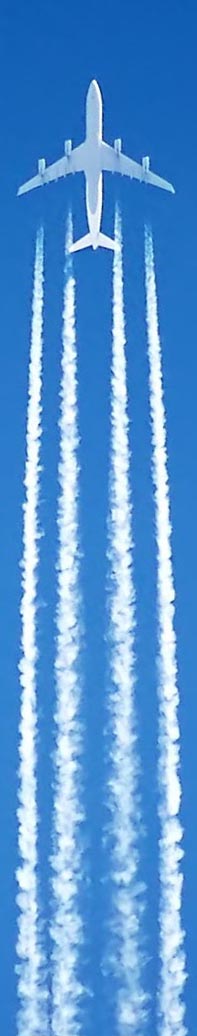 AMDAR/WVSS vs. IASI
Radisonde vs. IASI
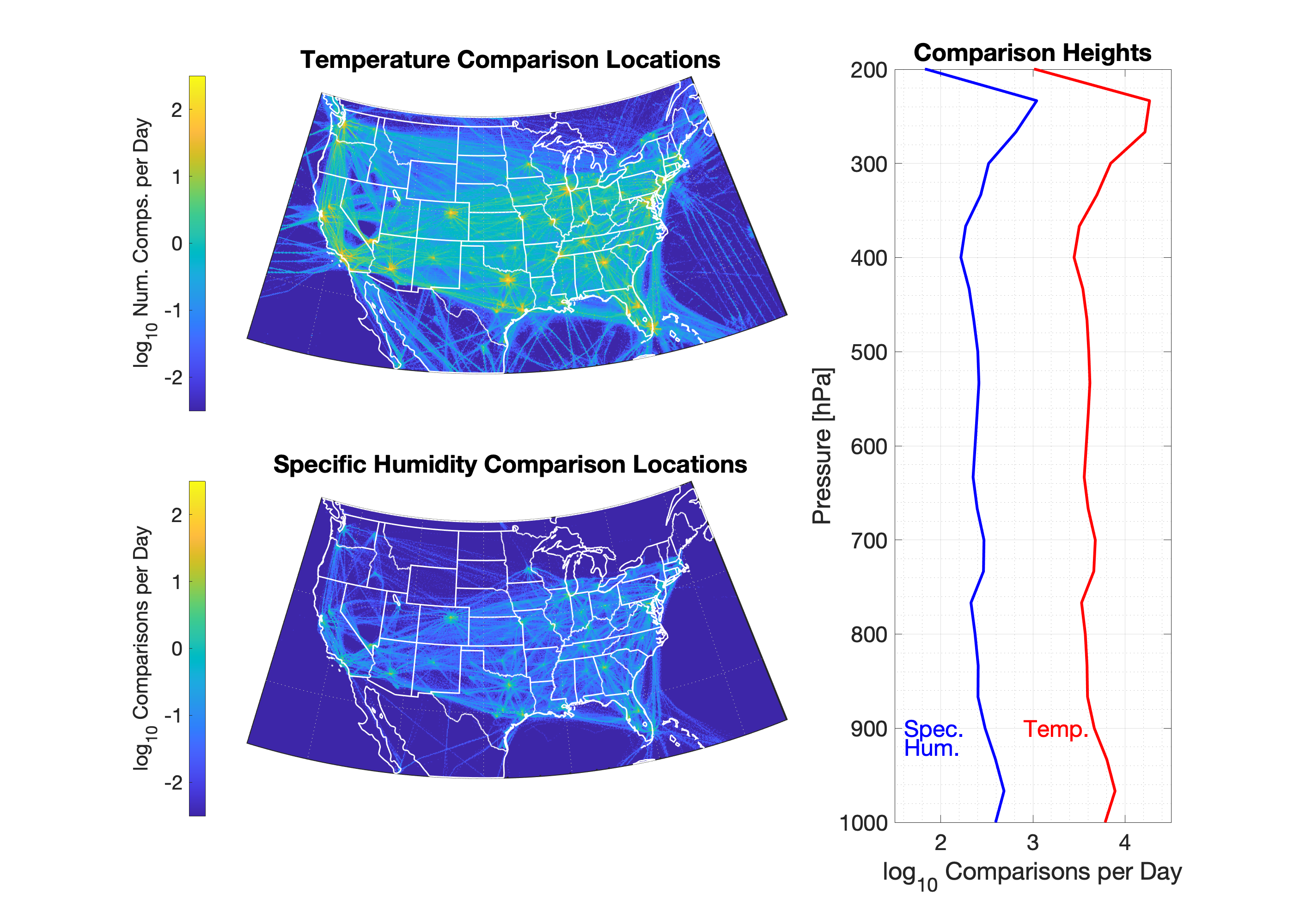 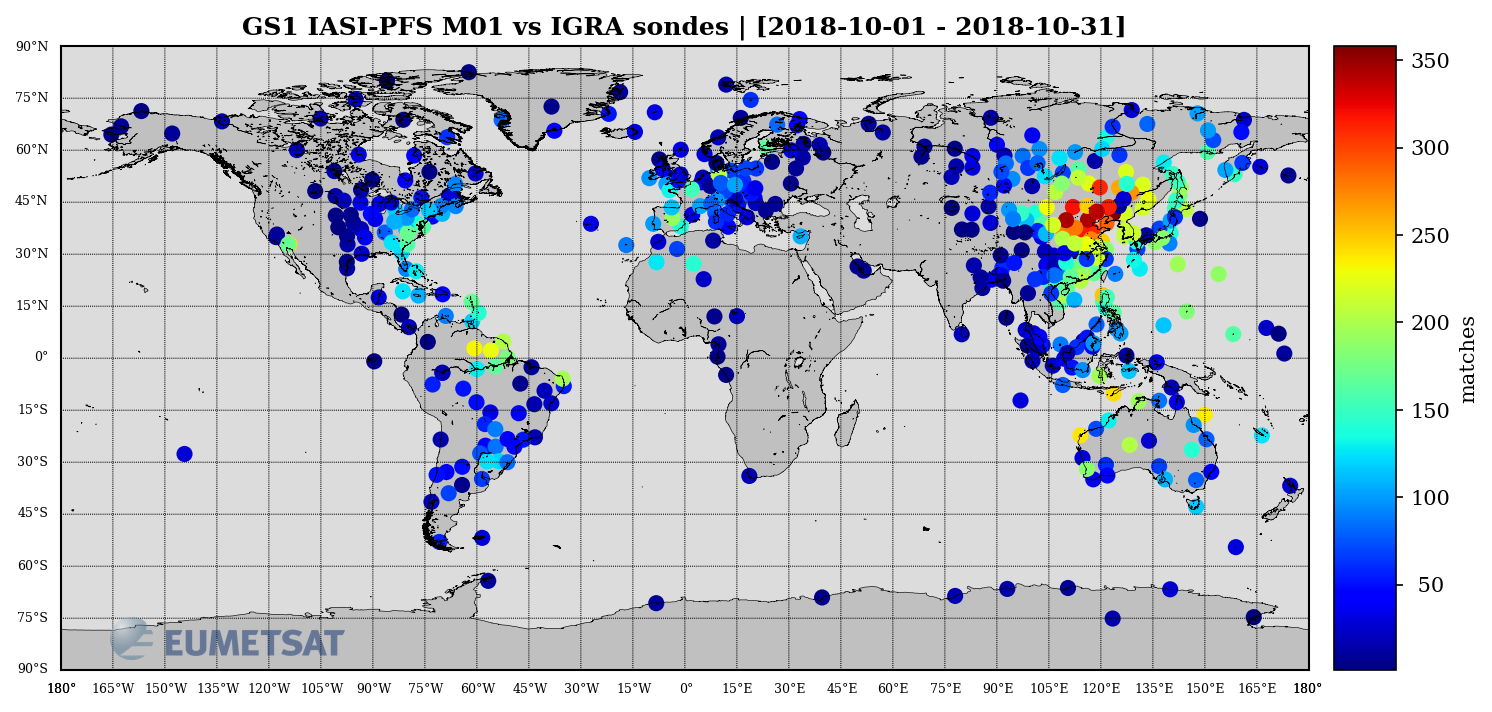 Synoptic launch schedule doesn’t always align with LEO overpasses
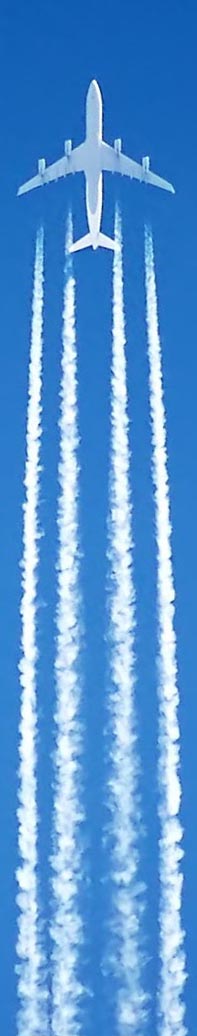 Goal and Methodology
Evaluate one year of IASI level 2 retrievals

Matching criteria:
50 km horizontally
+/- 1 hour 
Vertically matched to nearest IASI level
IASI
Sonde
Plane
🛩
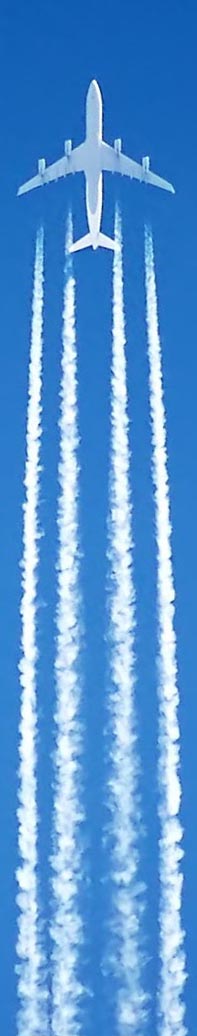 Goal and Methodology
Evaluate one year of IASI level 2 retrievals

Matching criteria:
50 km horizontally
+/- 1 hour 
Vertically matched to nearest IASI level
Sonde
IASI
🛩
Plane
Performance Between Satellites
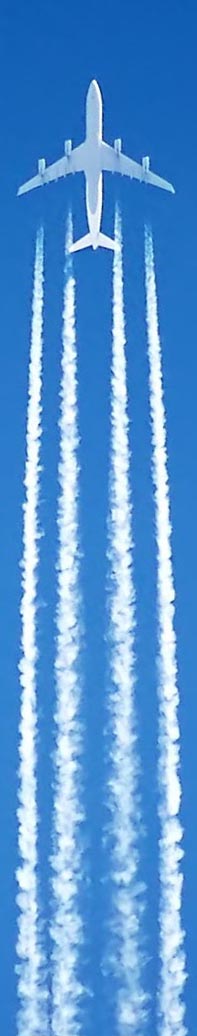 Conduct a year-long evaluation of IASI L2 temperature and humidity profiles across CONUS

First, evaluate the two instruments separately.

Performance is almost indistinguishable between Metop-A and Metop-B.
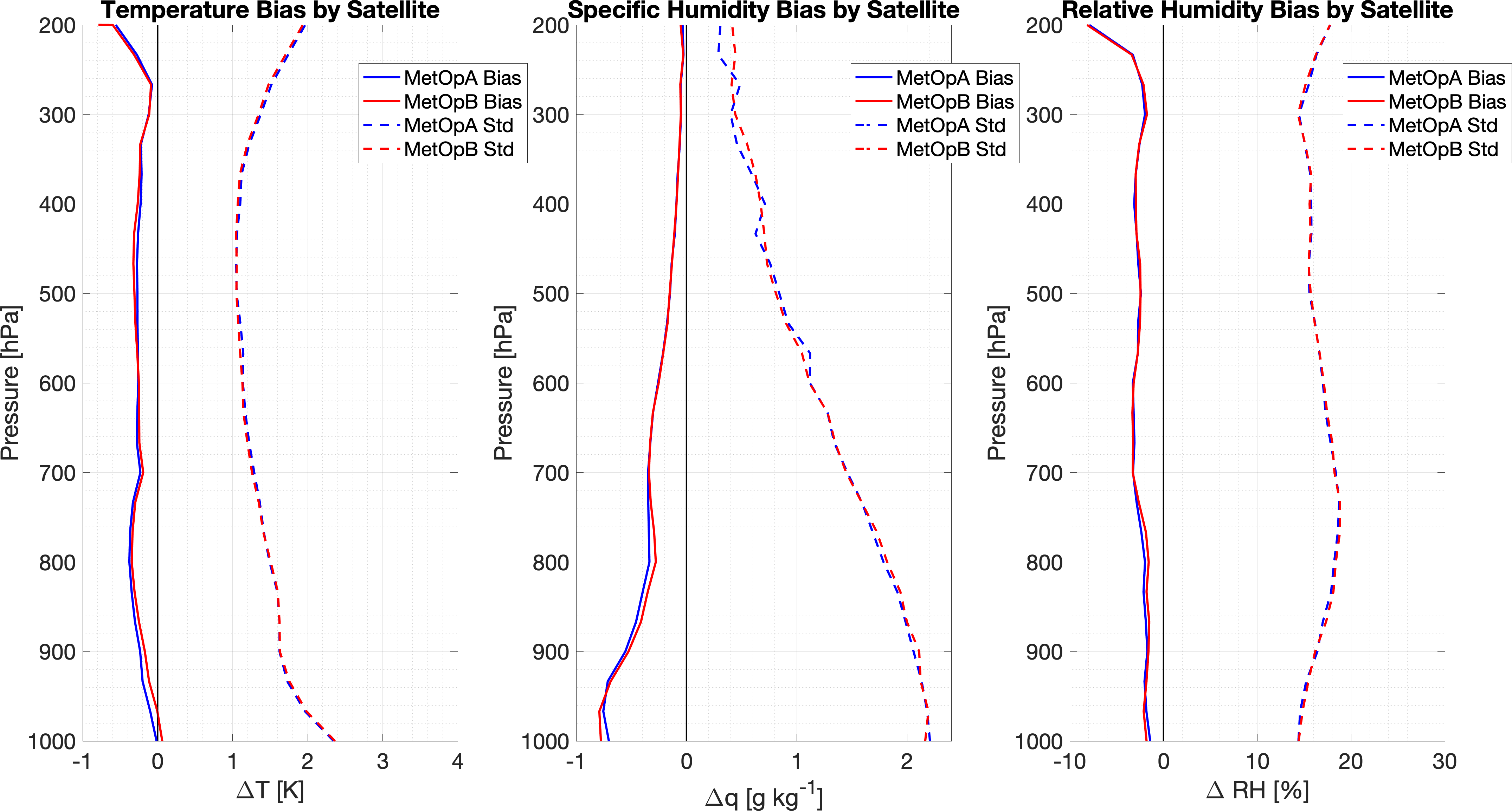 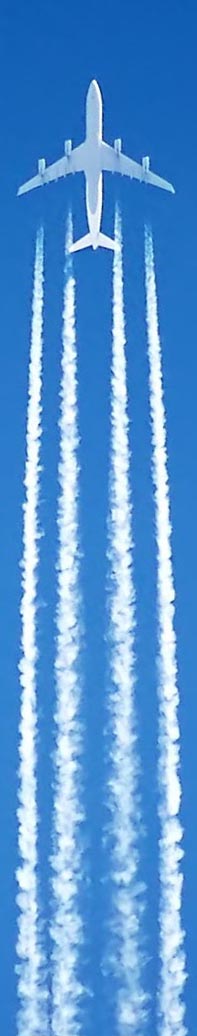 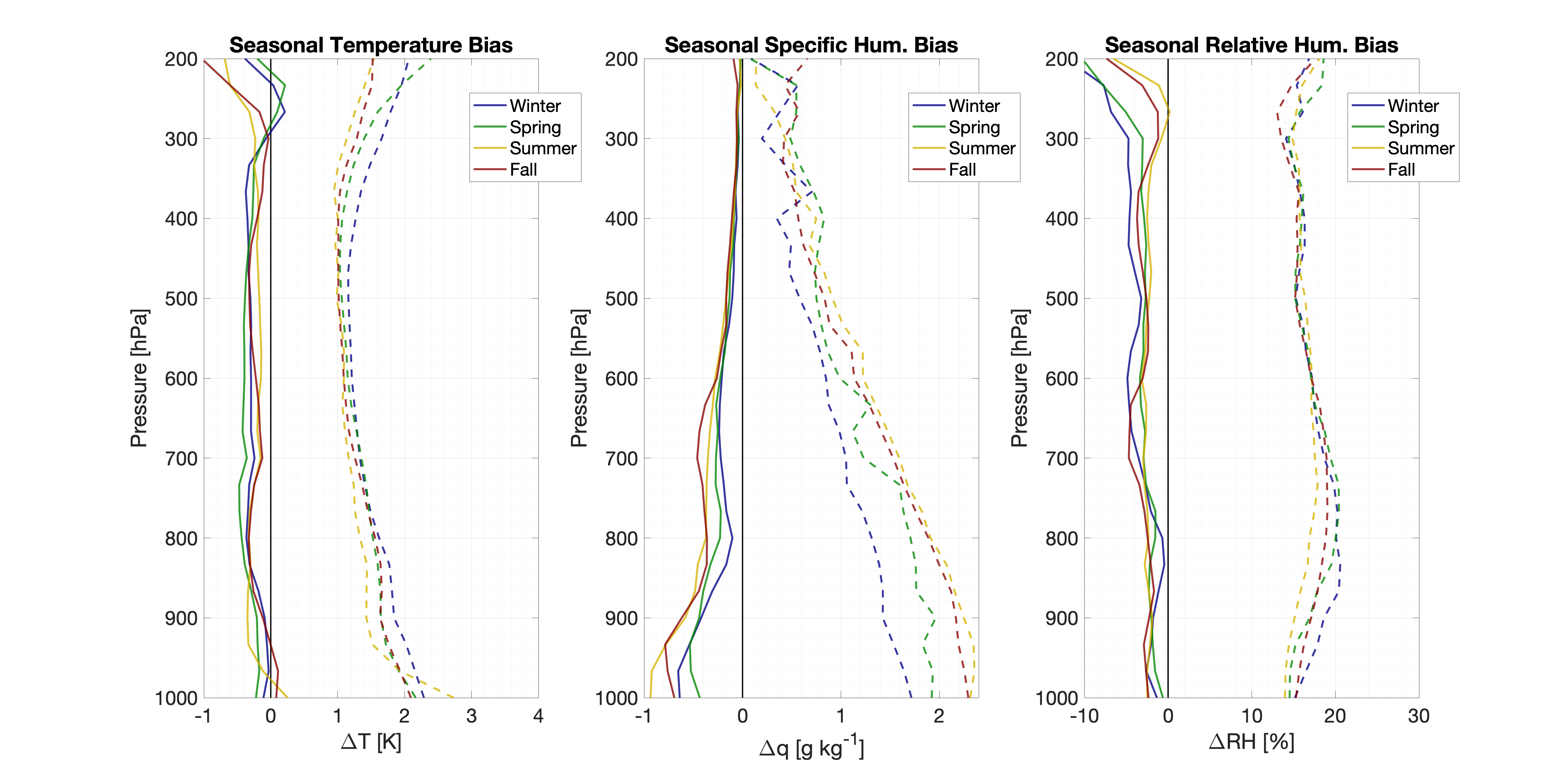 Time and Season
Temperature uncertainty least in summer, greatest in winter.

More specific humidity uncertainty during times with more vapor in air.


Temperature retrievals similar between day and night, but less specific humidity uncertainty during the day.
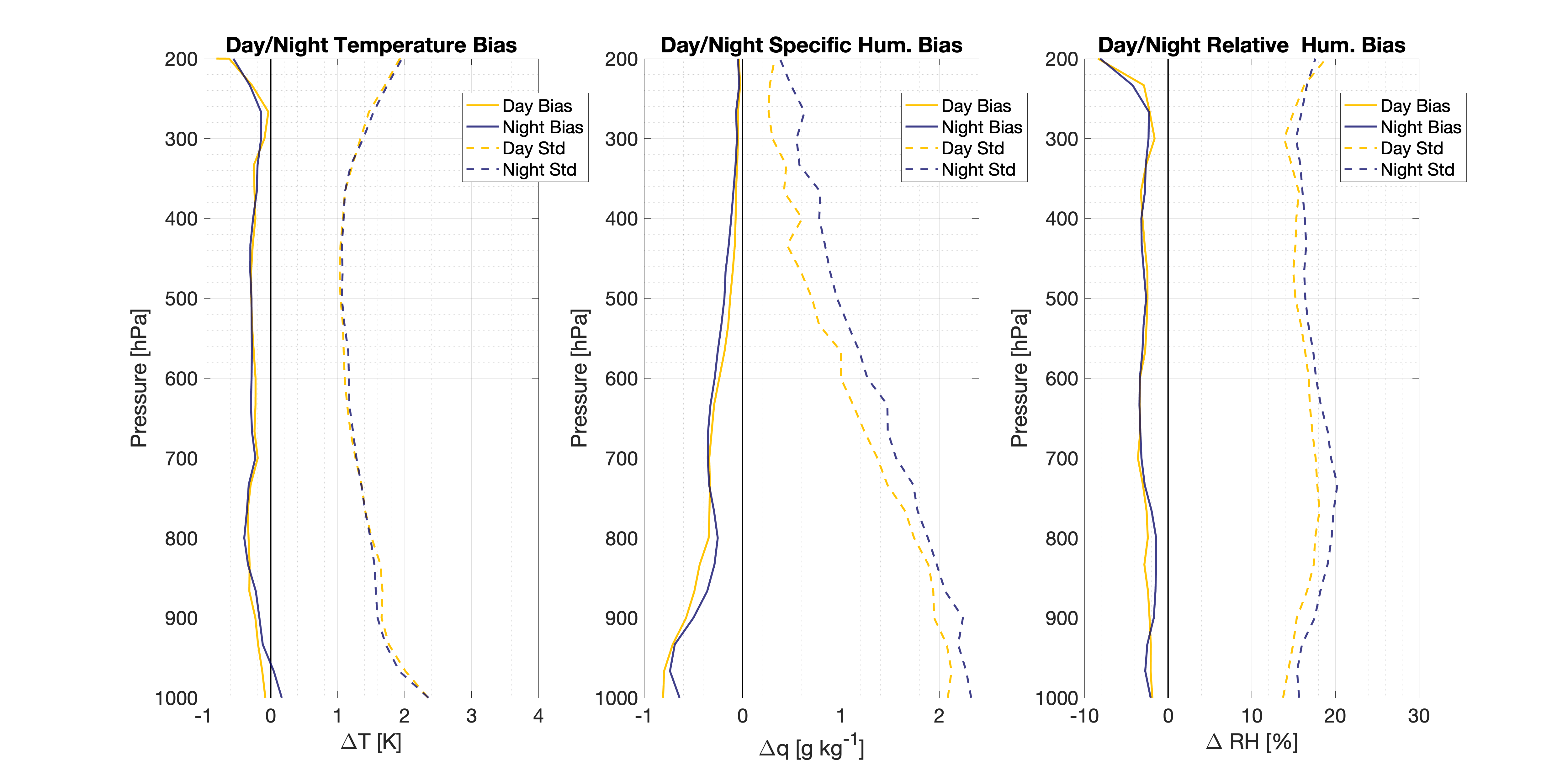 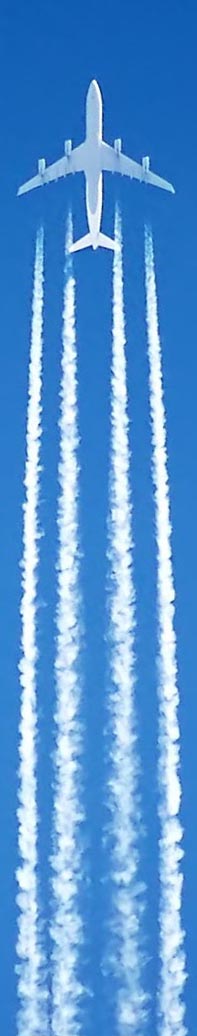 Scan Angle
With so many observations, can evaluate spatially-dependent parameters.

While differences are small, less uncertainty with smaller scan angles.
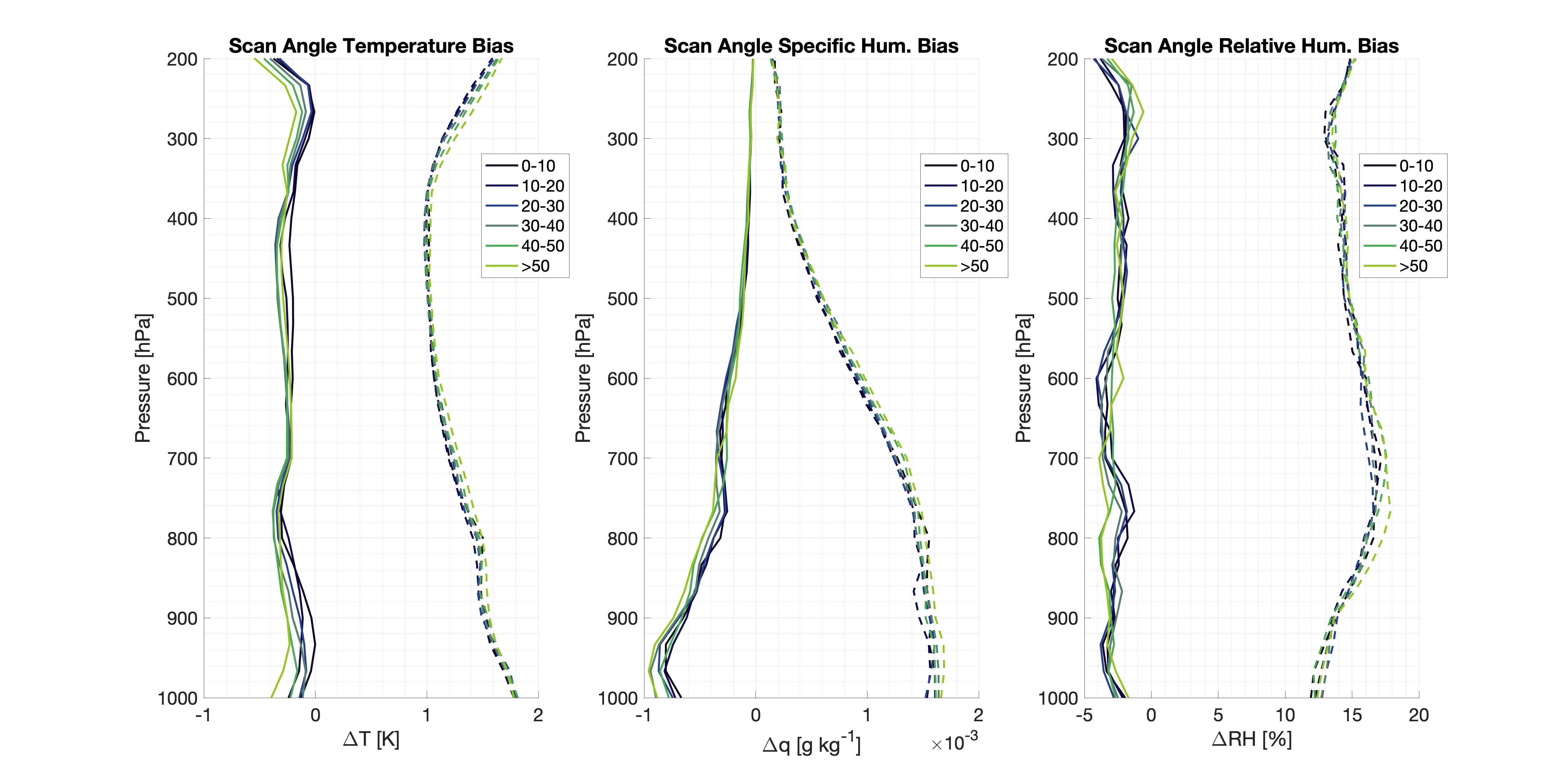 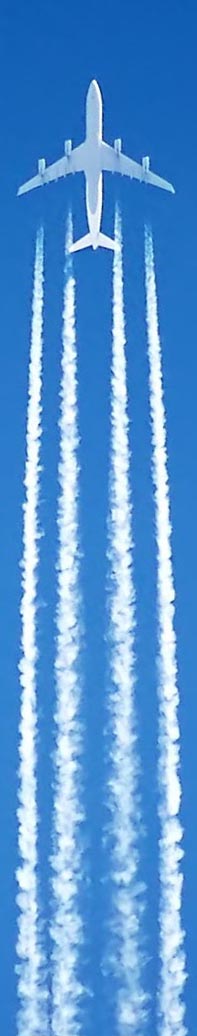 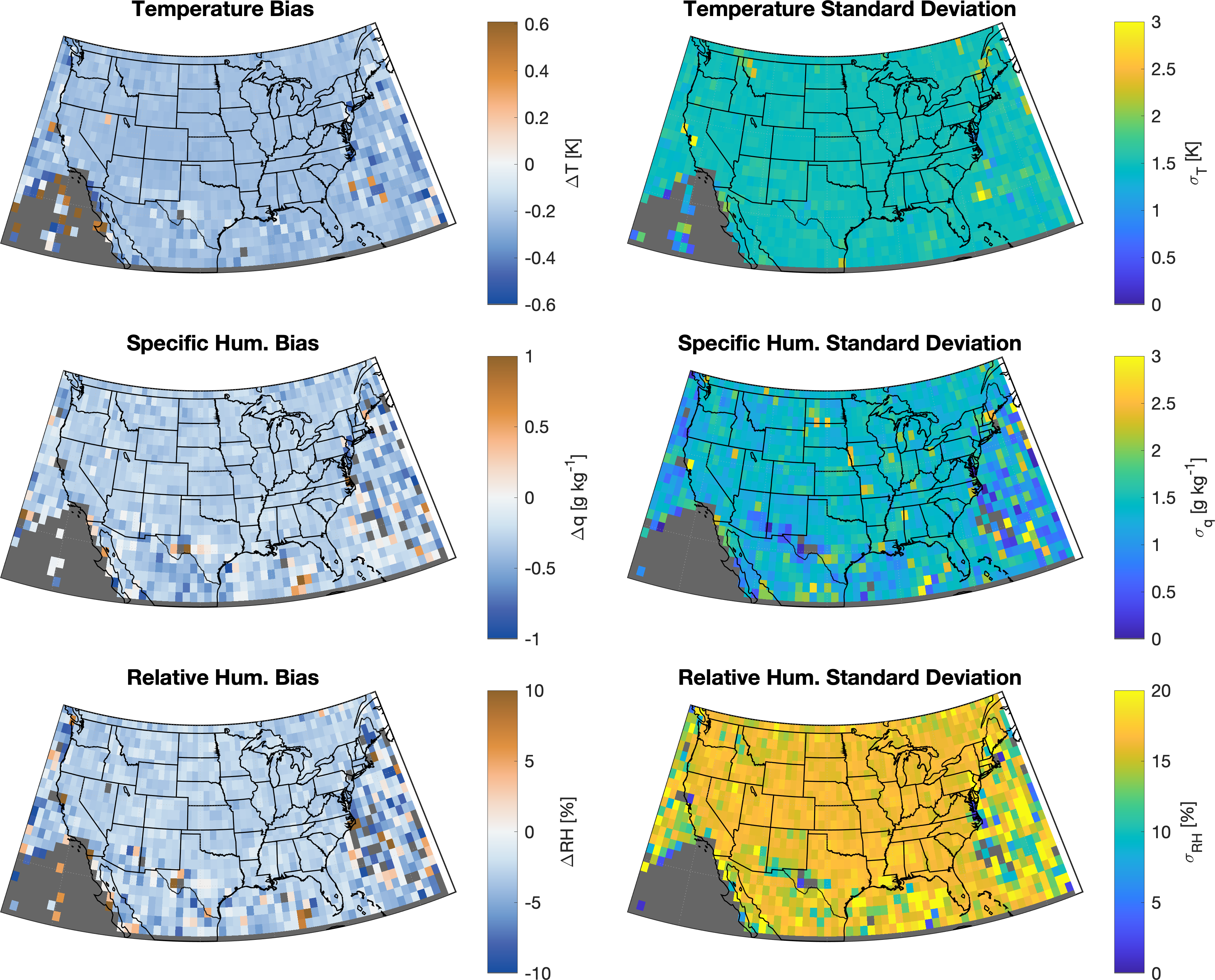 Spatial distribution of bias and uncertainty shows little latitudinal or longitudinal dependence on accuracy.

This shows how AMDAR observations combine the in situ advantages of radiosondes with the spatial availability of model output.
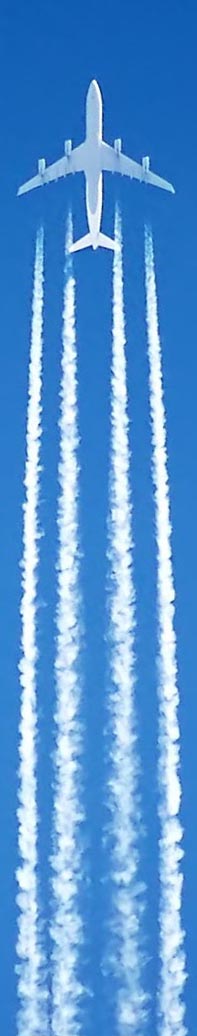 Takeaways
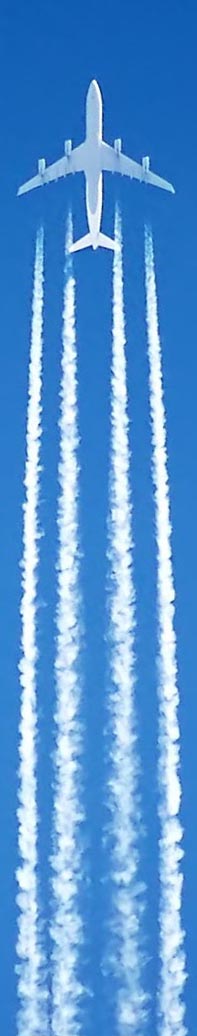 With near-real time transmission and validated bias correction schemes, airborne data can be used for continuous monitoring of satellite product performance.
The greater temporal and spatial density of airborne observations enables new assessments
IASI Level 2 retrievals show overall good agreement between with collocated aircraft observations, between Metop-A and Metop-B.  
Increased uncertainty in IASI retrievals with increasing scan angle, at night, in the winter

tim.wagner@ssec.wisc.edu
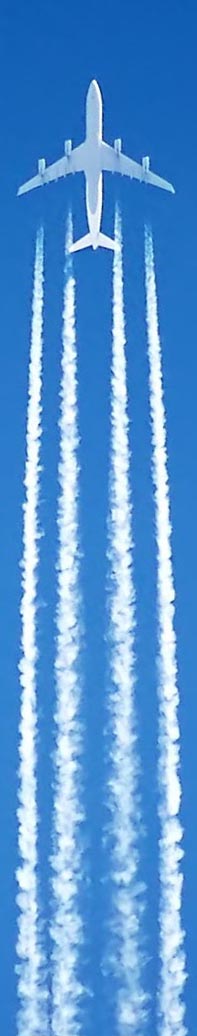 Temperature Retrievals
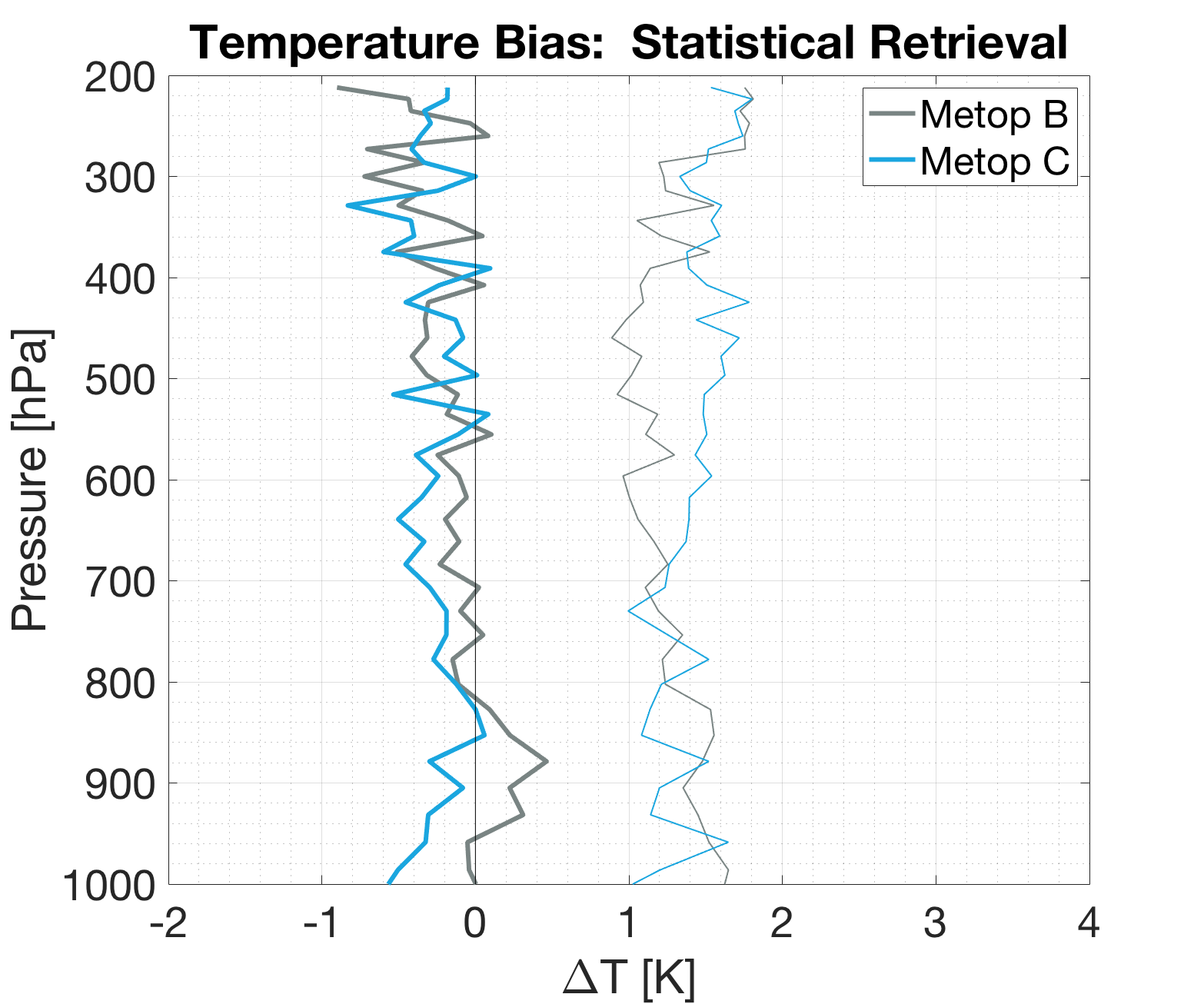 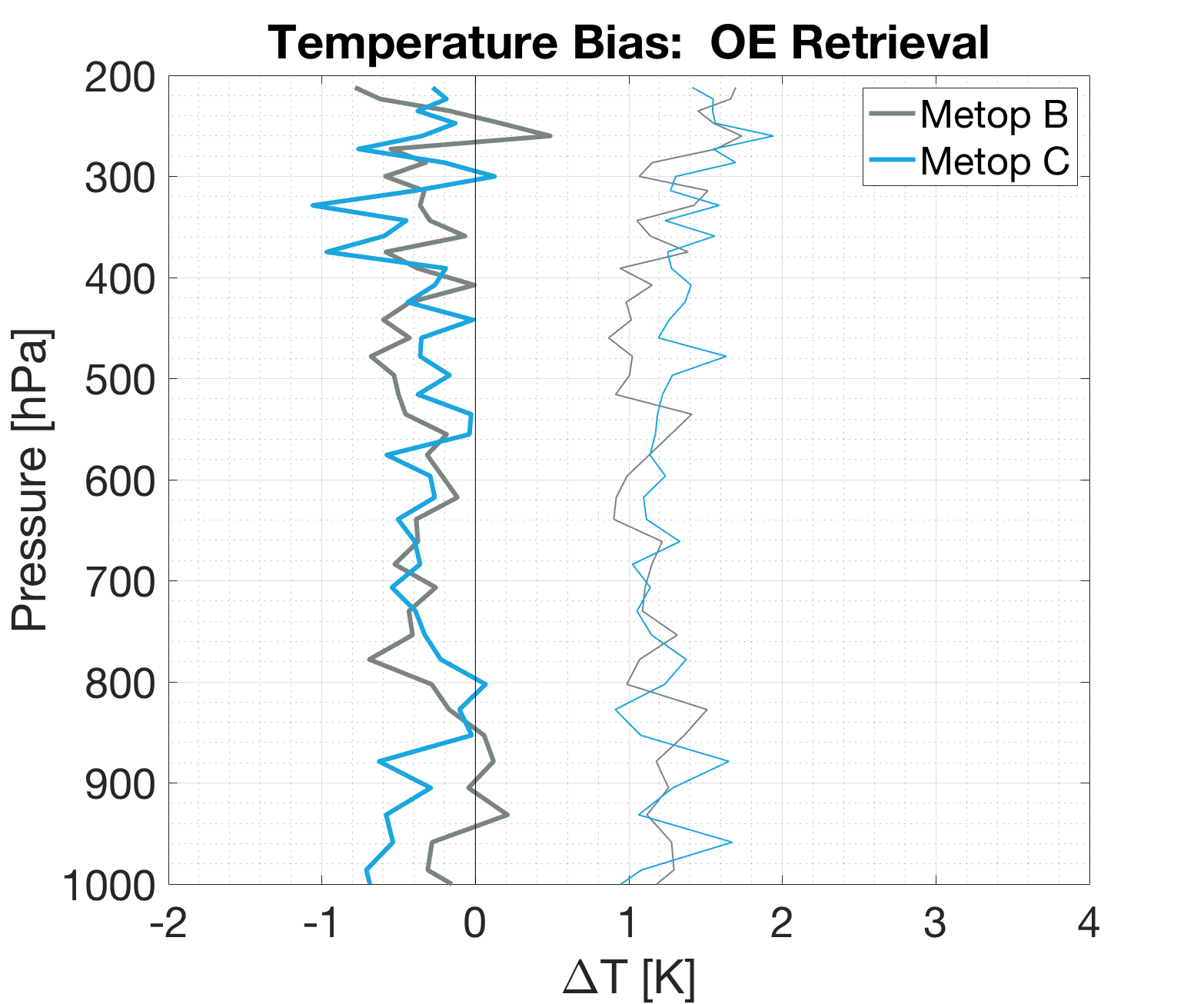 OE shows some slight improvement over statistical retrieval.
Bias and standard deviation profiles for both B and C compare well with AMDAR regardless of retrieval type.
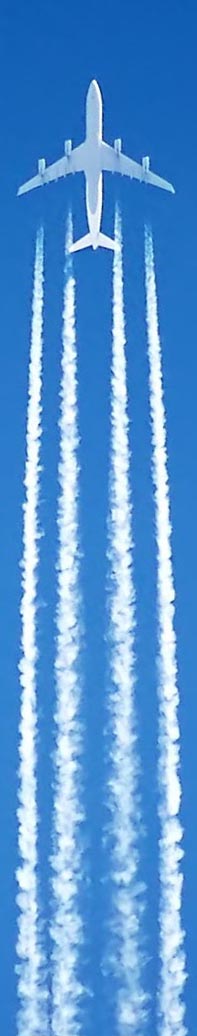 Specific Humidity Retrievals
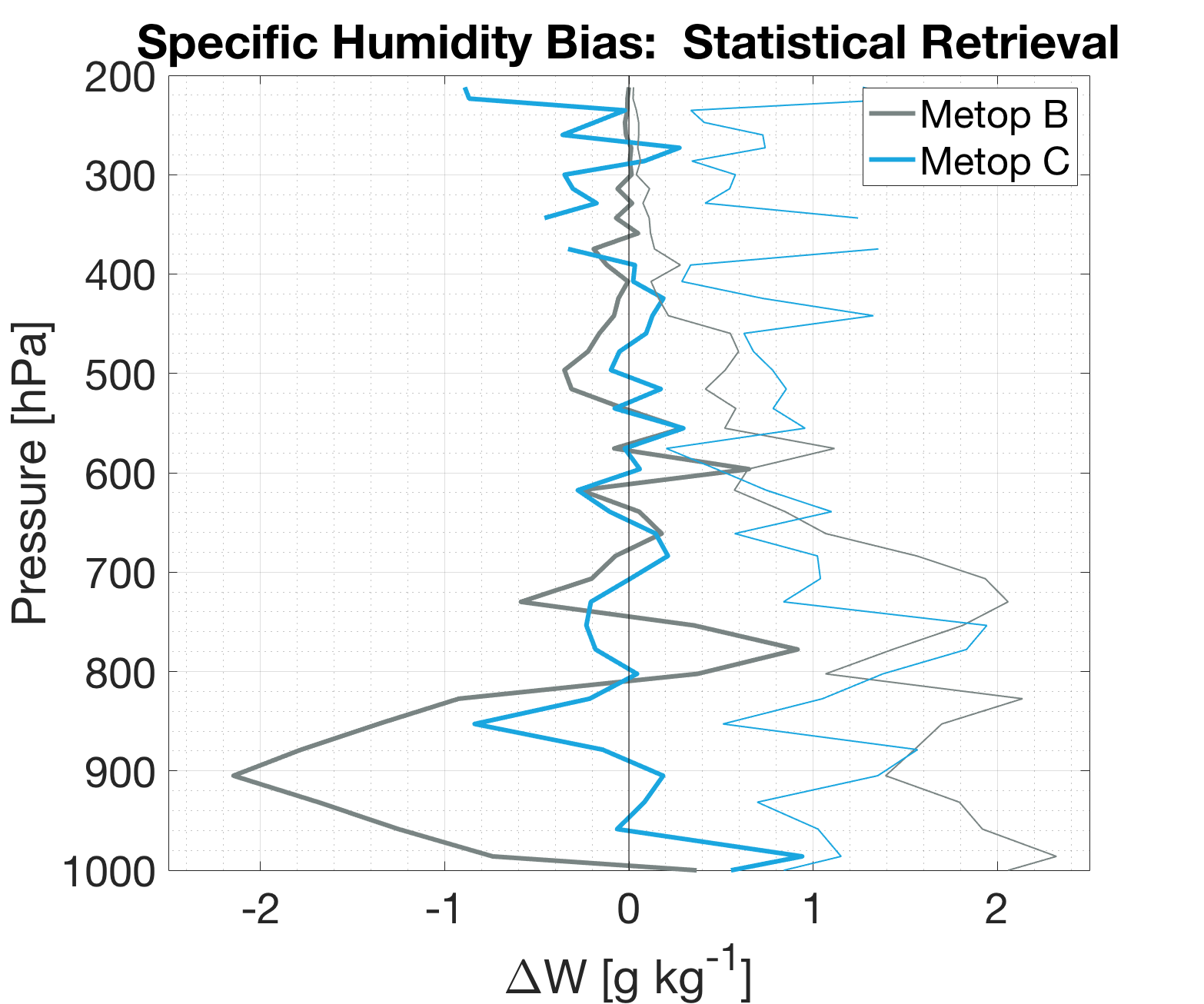 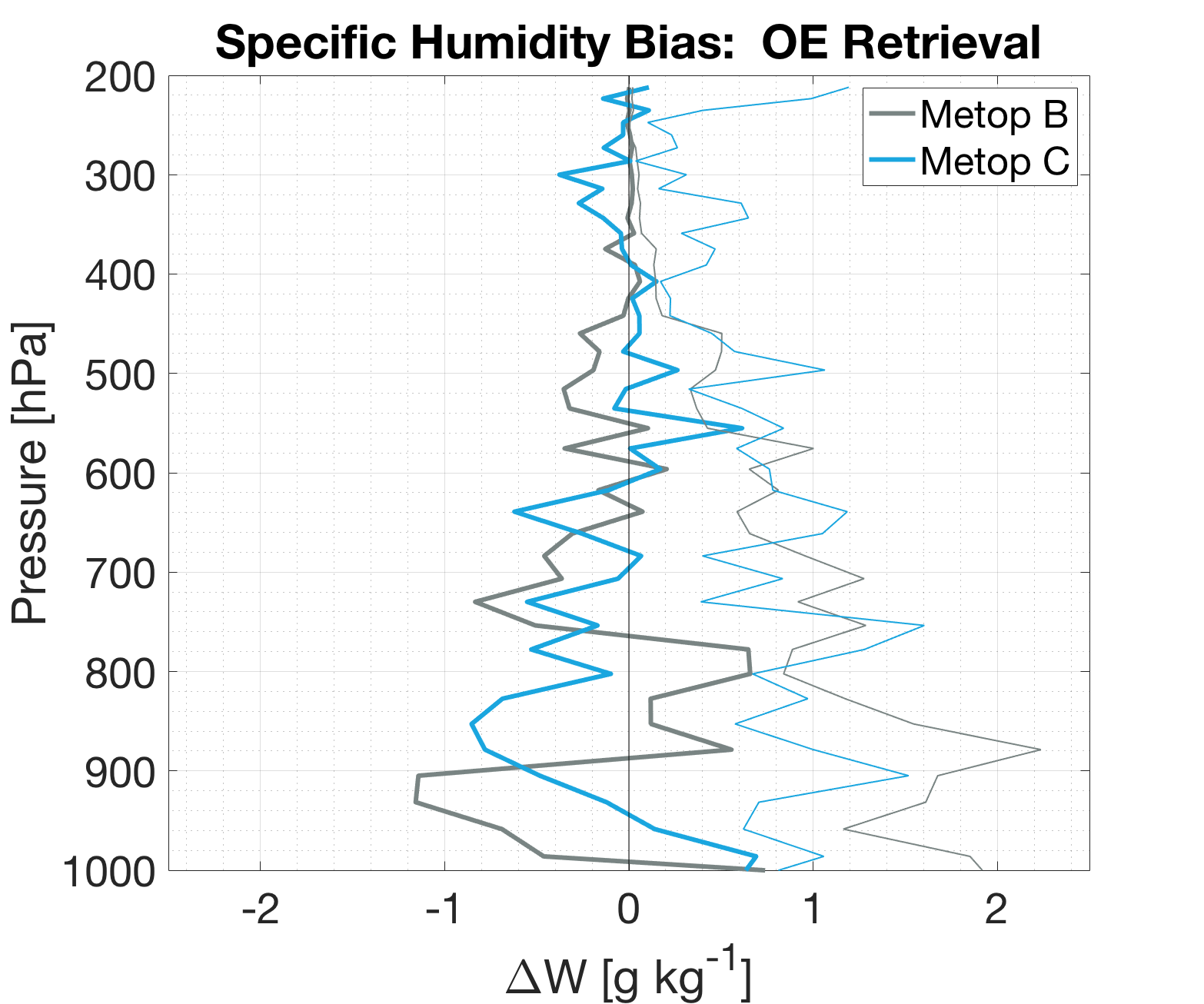 Again, OE shows improvement over statistical retrieval.
It looks messy, but many fewer comparison points for water vapor.  We expect improvement when evaluating over a longer period.
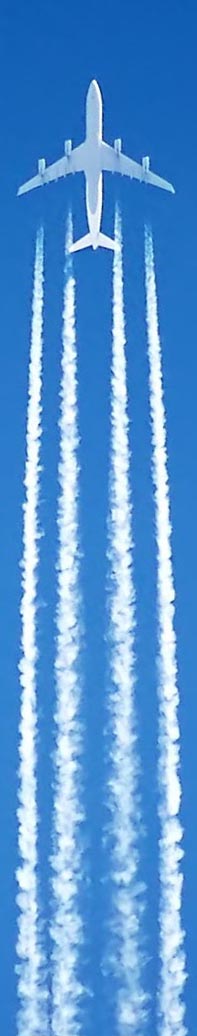 Relative Humidity Retrievals
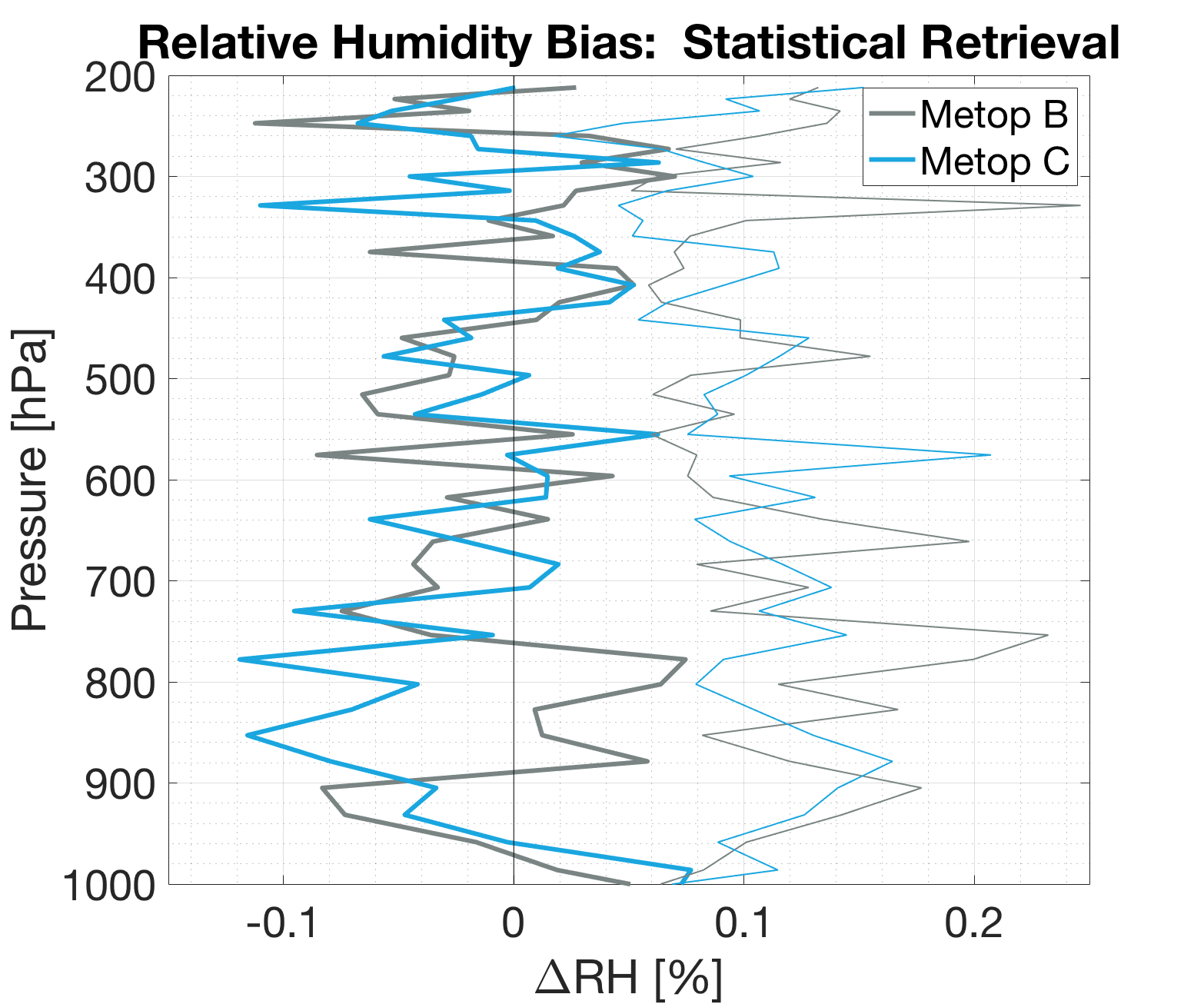 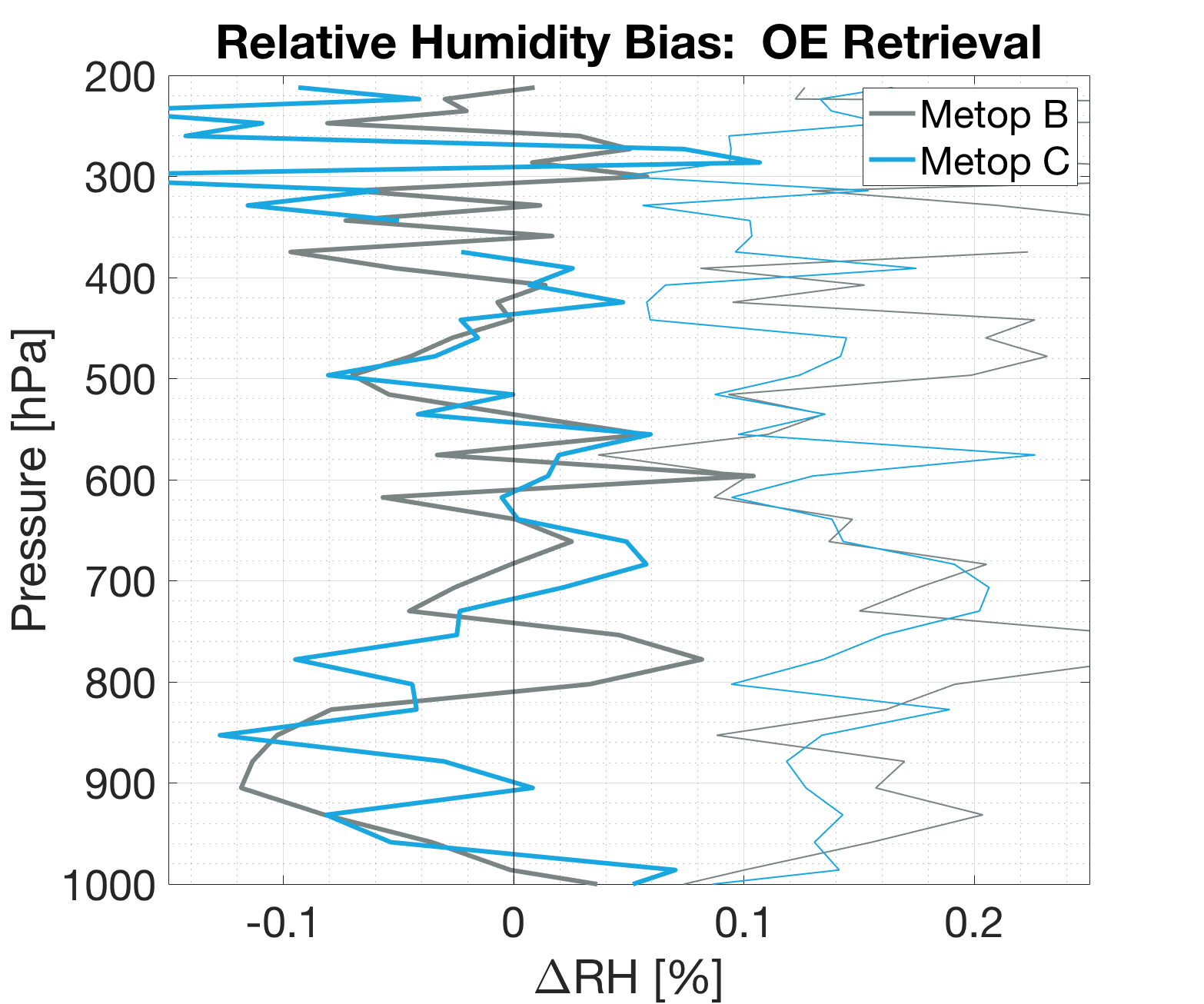 As before, more observations need to be collected (or width of vertical bins needs to be reduced).
Relative humidity combines the biases and errors of both temperature and water vapor.
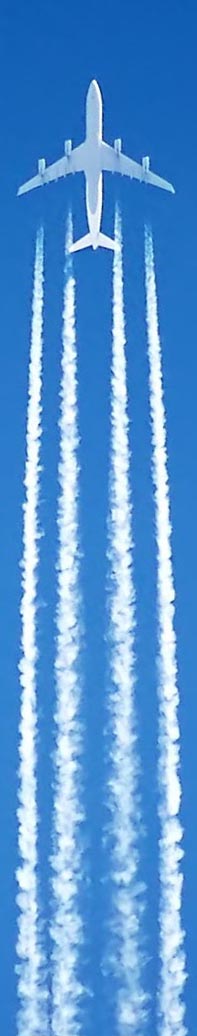 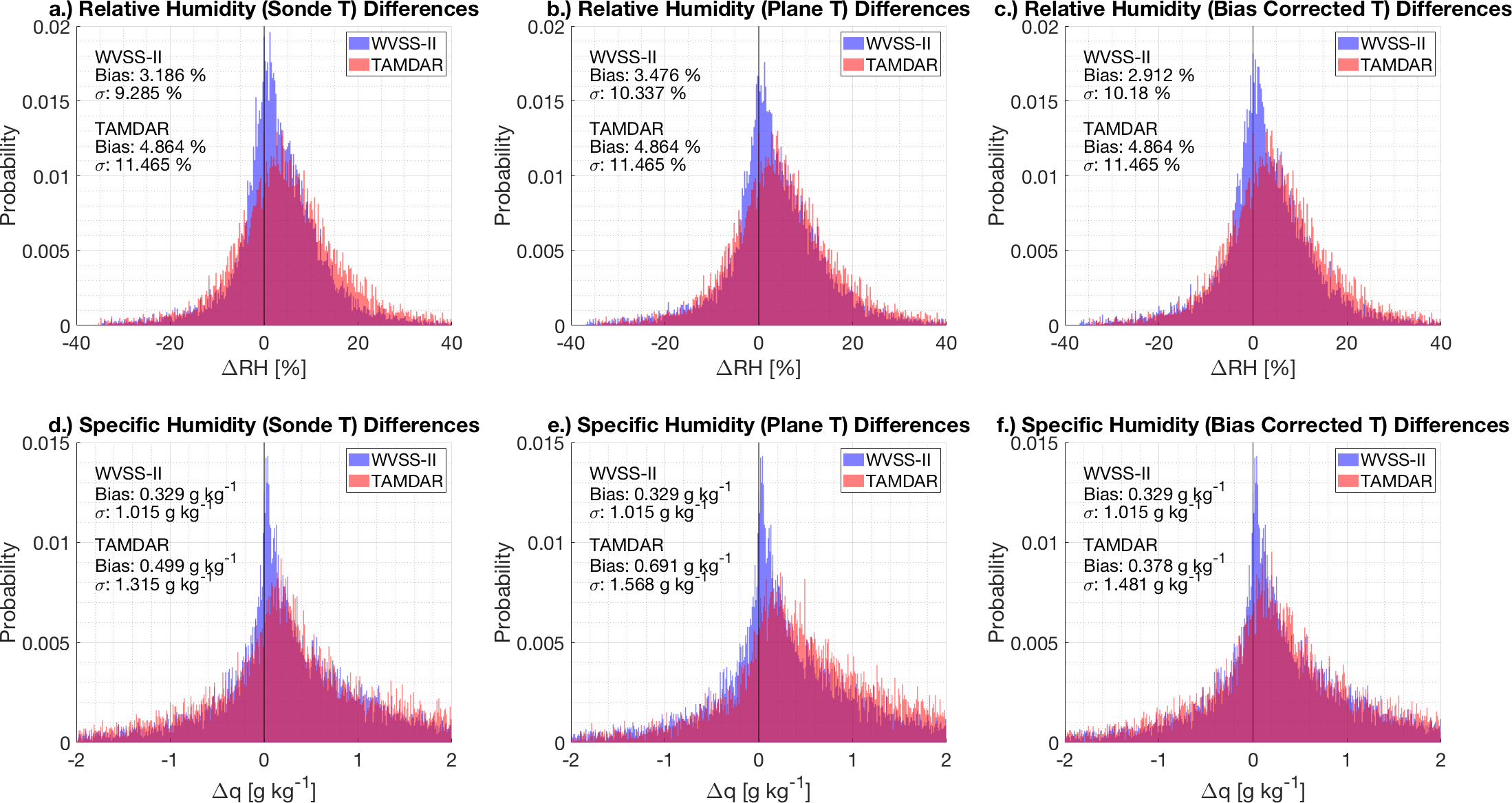 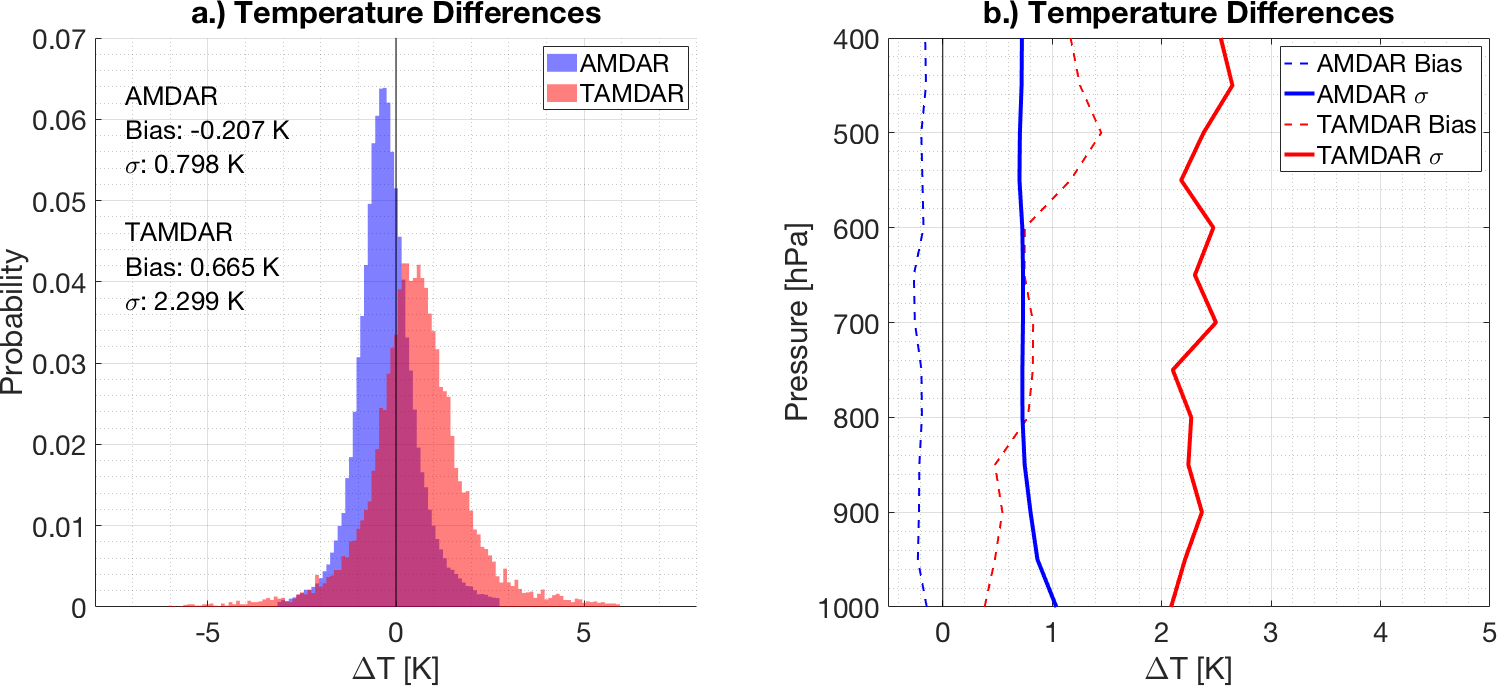